Next Generation Environmental Barrier Coatings
B. A. Pint and K. A. Kane
Corrosion Science & Technology Group Materials Science and Technology Division
Oak Ridge National Laboratory
Oak Ridge, TN  37831
				November 6, 2019
Acknowledgments
Funding from U.S. DOE, Office of Fossil Energy, Turbine Program
Rich Dennis, Manager; Rin Burke, Project Monitor
Nuclear Science User Facility: FEI Talos F200X S/TEM
ORNL Team
J. A. Haynes - TBC procurement
M. J. Lance - characterization (PSLS, GDOES, Raman)
K. A. Unocic – TEM  (D. Coffey – FIB)
E. Cakmak – XRD
G. Garner, M. Howell - oxidation experiments
T. Lowe - SEM
T. Jordan, T. Geer – metallography 
E. Lara-Curzio, J. A. Haynes, R. Lowden – input on CMCs
Stony Brook Univ., Center for Thermal Spray Research
S. Sampath and E. Garcia-Granados
ORNL project moving from turbine coatings for metals (TBC)            to turbine coatings for ceramic matrix composites (EBC)
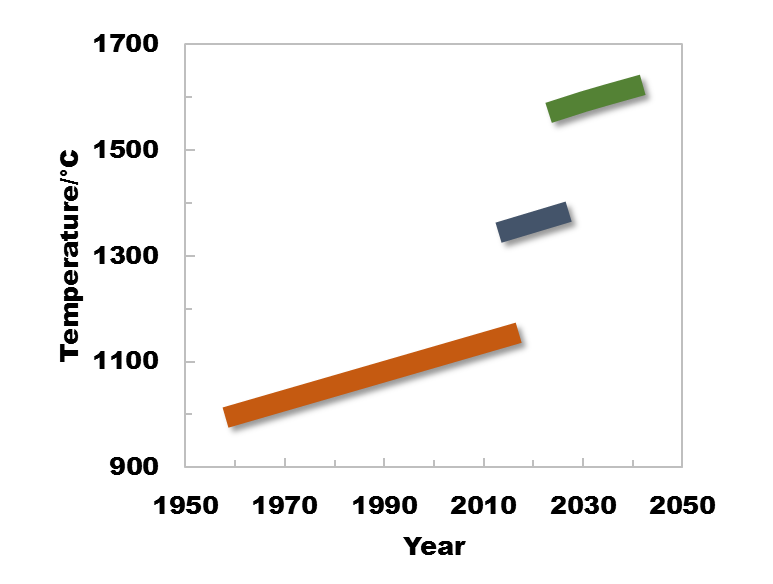 Structural materials temperature capacity
UHT
CMCs
~175oC
DOE turbine targets
Part 2:  Environmental Barrier Coatings
- durable, H2O stable
SiC/SiC
CMCs
150oC
LEAP aero engine
Part 1:  Thermal Barrier Coatings
durable
oxidation resistant
low T conductivity
Superalloys/TBCs
CMC = Ceramic Matrix Composite, UHT = ultra high temperature
Looking for turbine TBC improvements
Focus on thermally-sprayed coatings
HVOF: high-velocity oxy-fuel
APS:  air plasma spray
VPS:  vacuum plasma spray
Fabricated at Stony Brook’s CTSR
Project specifics
Focus on alumina scale “weak link”
Original goal to push deployment of multi-layer coatings
Directional solidified 247 superalloys
PWA286:  NiCoCrAlYHfSi bond coatings
ORNL: Environments (higher H2O, CO2, SO2)
CTSR:
Multi-layer top coatings
Erosion & CMAS resistant GDZ Layer Dense or DVC architecture
Porous TBC (YSZ or GDZ) 
Low conductivity
Low Elastic modulus
Dense or DVC YSZ Layer - High KIC
Al2O3 scale
Optimal bond coating:
Y+Hf+Si
Superalloy substrate
Bond coat
Explored different superalloy substrates
All TBC testing in simulated exhaust gas:  air + 10%H2O
Many studies have shown that water vapor decreases FCT life
lid
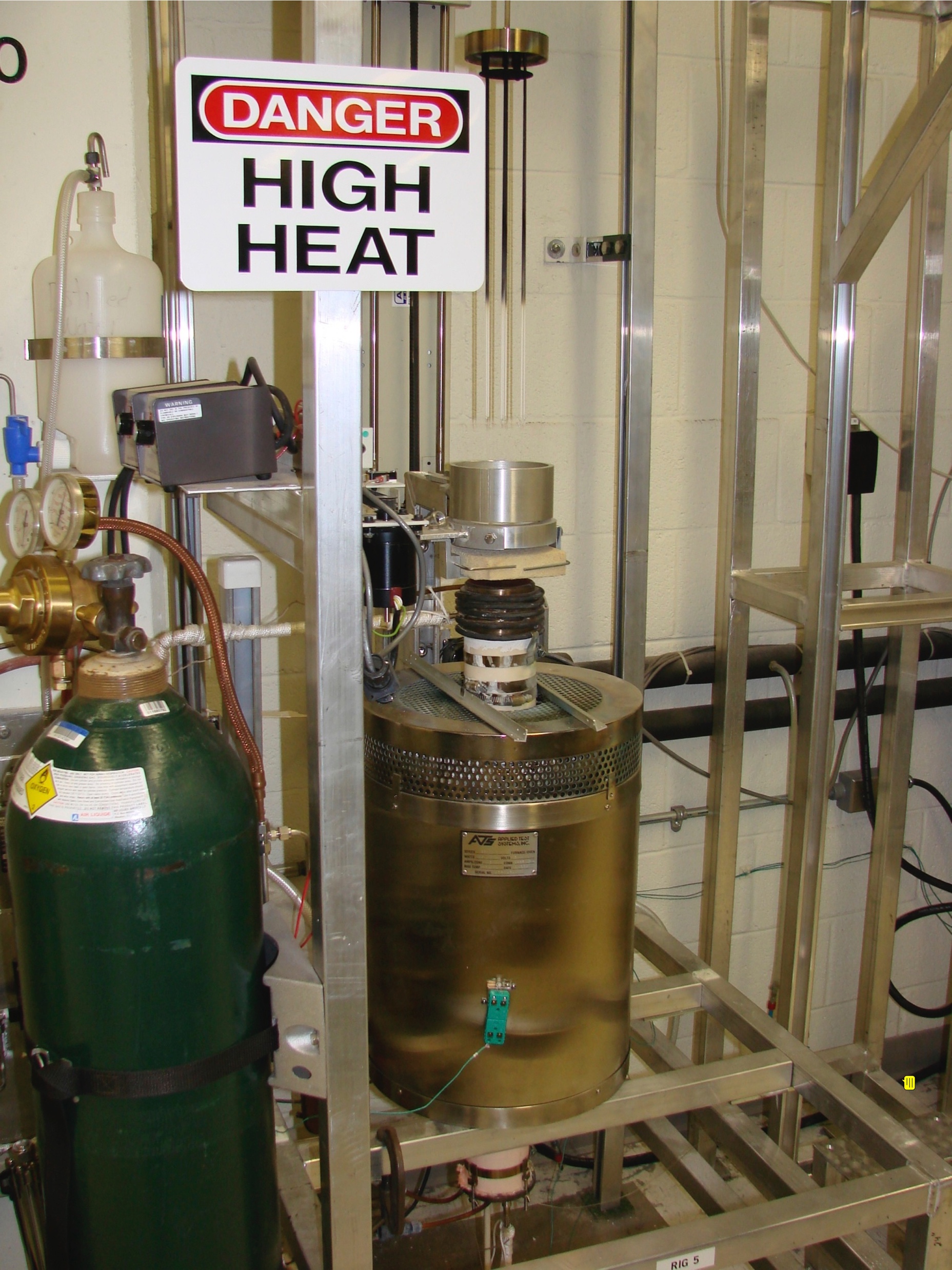 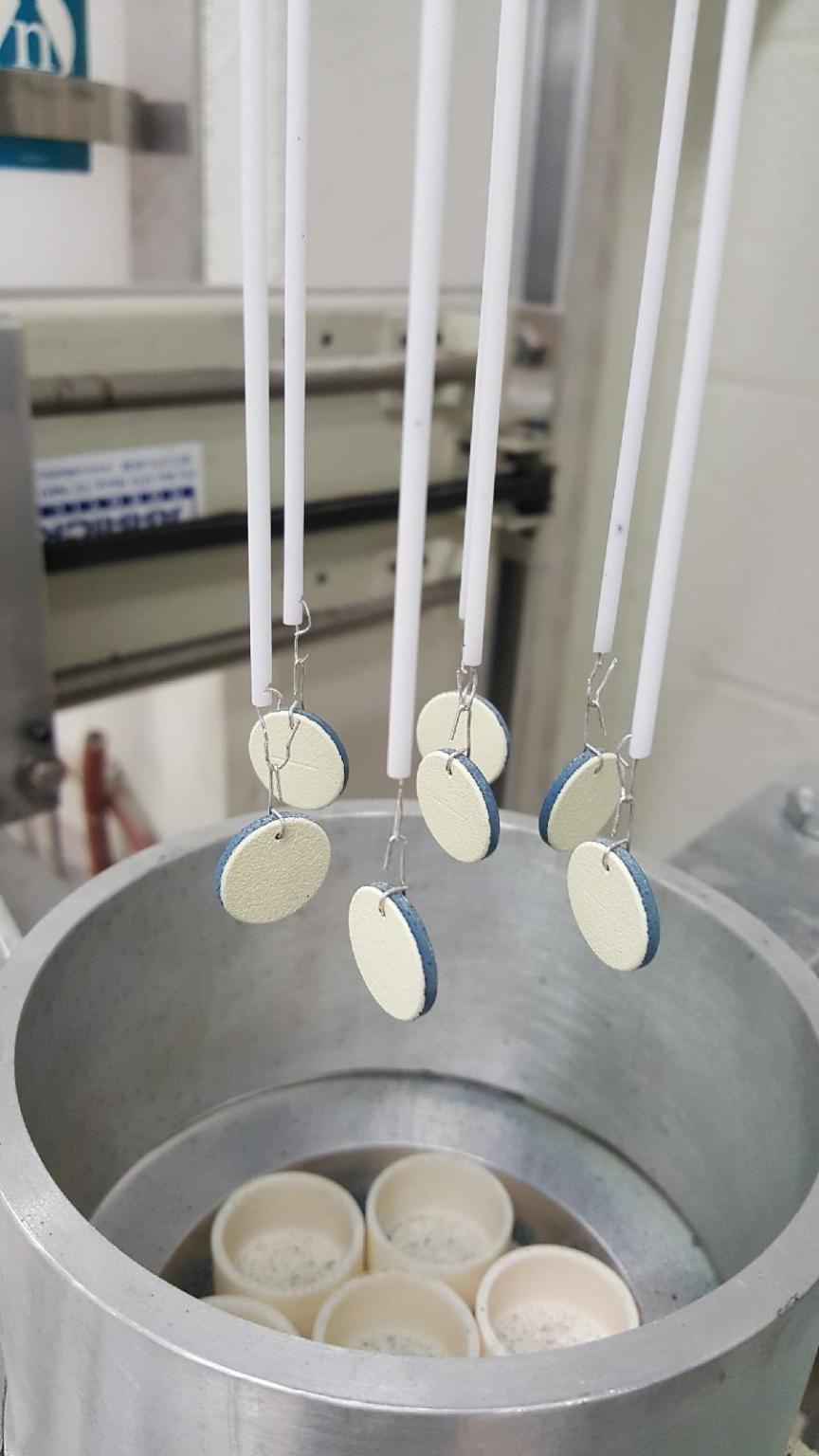 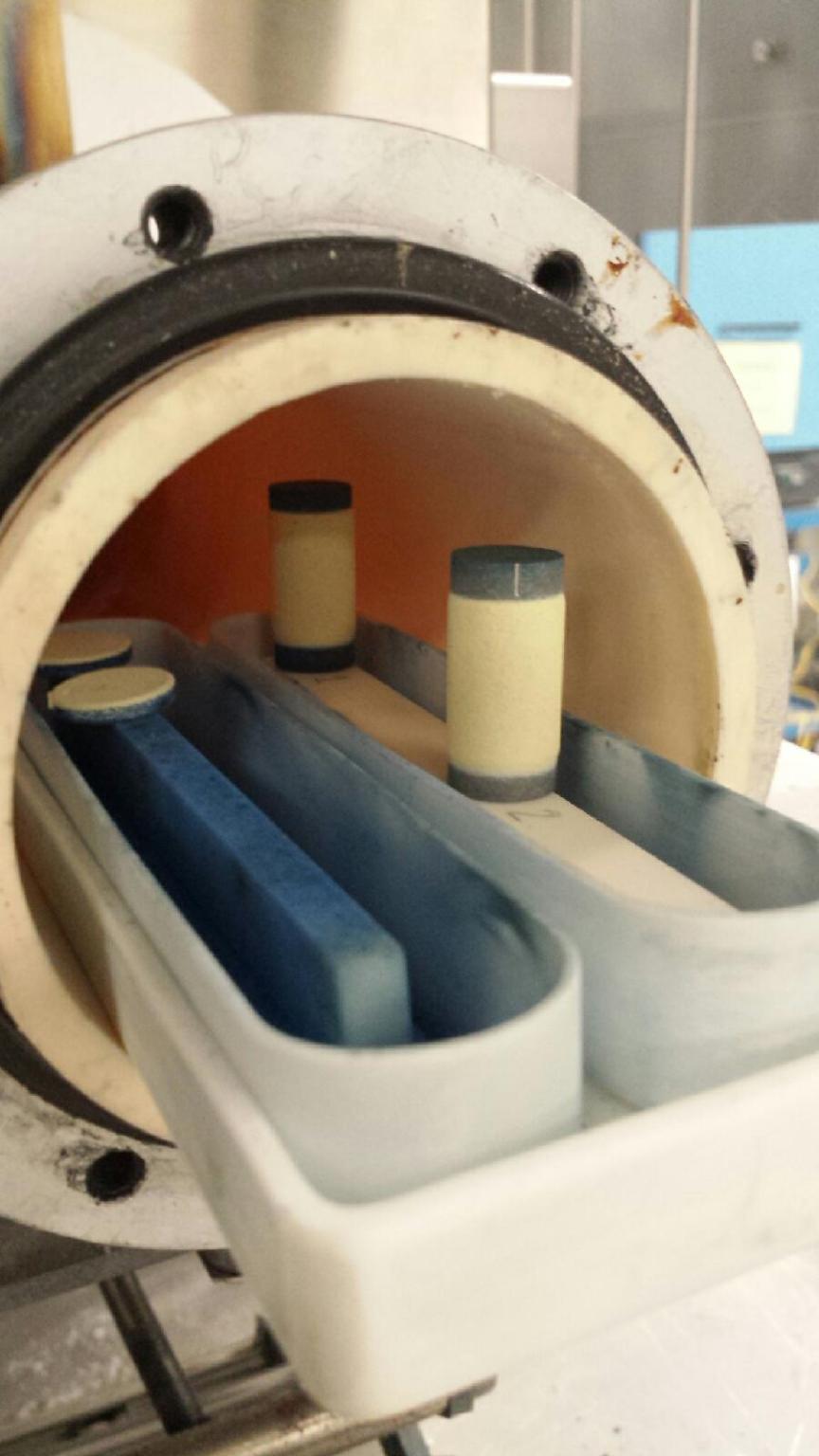 furnace
1-h cycles:
automated cyclic rig
(10 min cool in lab. air)
20 cycles/day
100-h cycles (base-load):
Tube furnace with endcaps
1 cycle/week
Learned many things by changing specimen geometry…
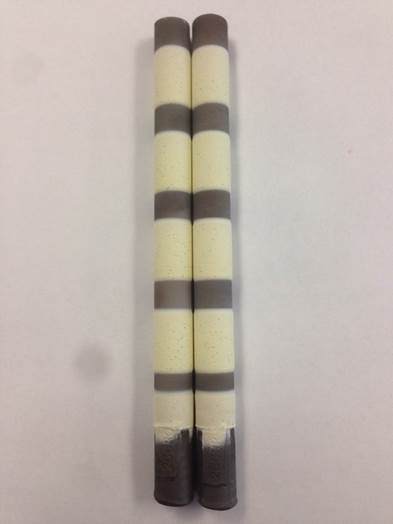 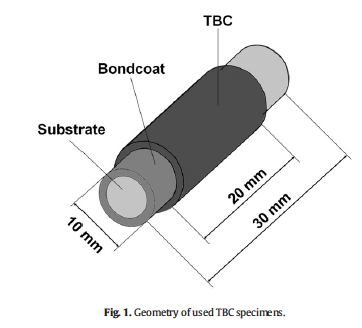 Superalloy 247 substrates
Jülich 2014
2015: 247 rods
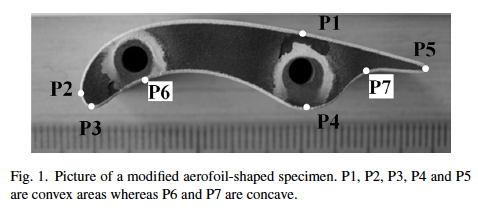 2018
Not pursued
AM 718 “blade”
Coating development not linear with time
Cranfield 2013
APS Flash coatings (Y vs. YHfSi) on alloy 247 disks
YHfSi Flash Coating
(0.68 Y, 0.25 Hf, 0.36 Si)
YHfSi HVOF-only
(0.68 Y, 0.25 Hf, 0.36 Si)
Y-only Flash Coating
(0.42 Y)
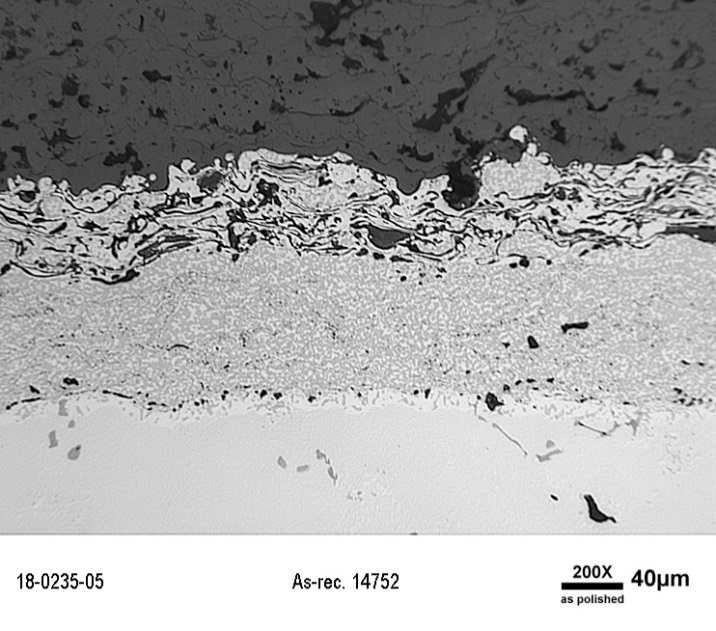 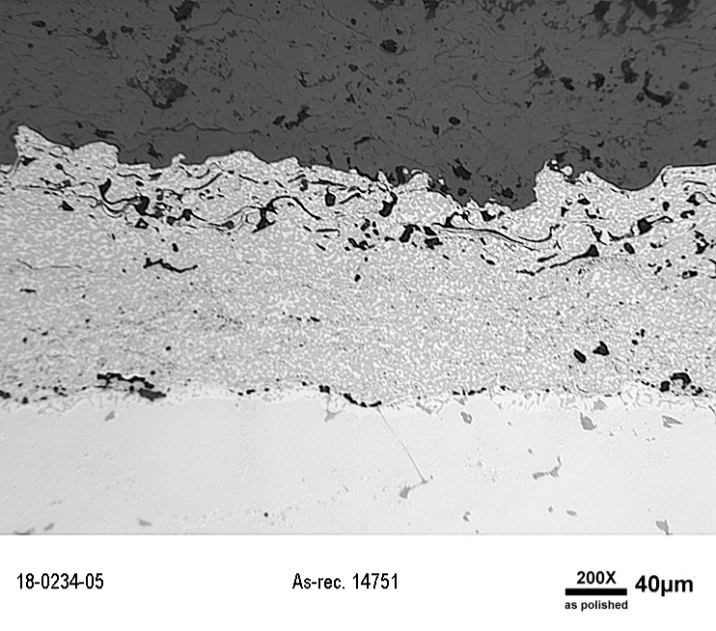 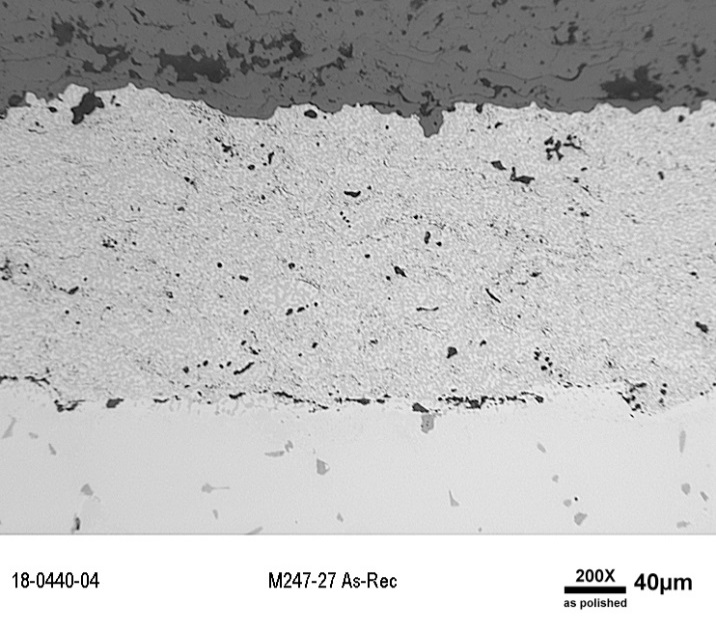 YSZ
YSZ
YSZ
APS
APS
100 µm
HVOF
HVOF
HVOF
247
247
247
Dense YHfSi HVOF layer in each case
Outer APS flash coatings contain internal oxidation generated during APS deposition
More internal oxidation in YHfSi APS layer
Sprayed same powder size
Due to higher RE content?
[Speaker Notes: Same powder size.]
Y-only flash coating out-performed HVOF by 71%
HVOF as baseline
50 µm APS flash coating
    Y only (0.42%Y) vs.
    YHfSi (Y+Hf = 0.93%)
5 specimens of each coating
1-h cycles
1100°C
Air+10%H2O
+71%
+12%
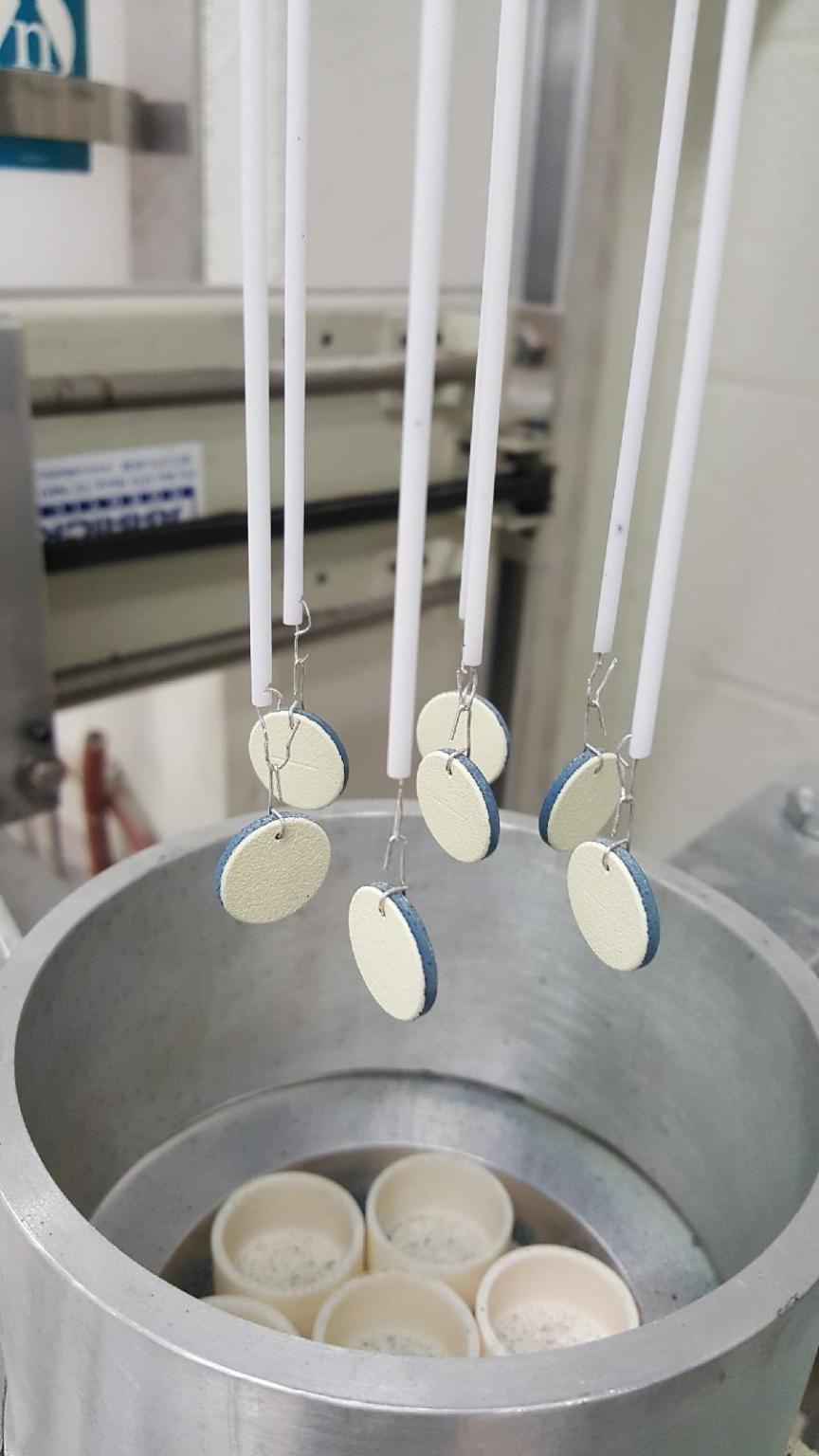 Statistically significant results!

Lance et al. Oxidation of Metals 2019
Why did the Y-only flash coating increase lifetime 71%?
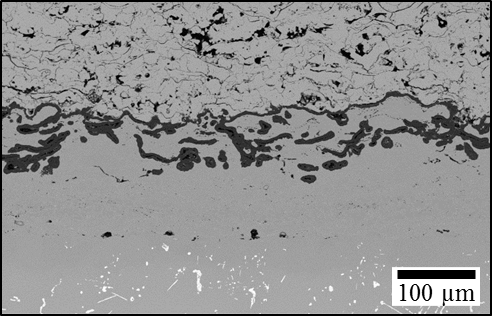 YSZ
Flash coating
HVOF coating
Substrate
Intermixed alumina-metal layer inhibited crack growth; possibly acted to reduce CTE mismatch in system
Dense HVOF layer was a barrier for substrate attack and provided an Al reservoir for the flash coating (inhibited Ni-rich oxide). 
Less reactive element in the Y-only flash coating reduced the rate of Al consumption, thereby increasing lifetime
2019 Rods: all flash coatings outperformed HVOF and VPSStatistically, did not see additional benefit of Y-only flash
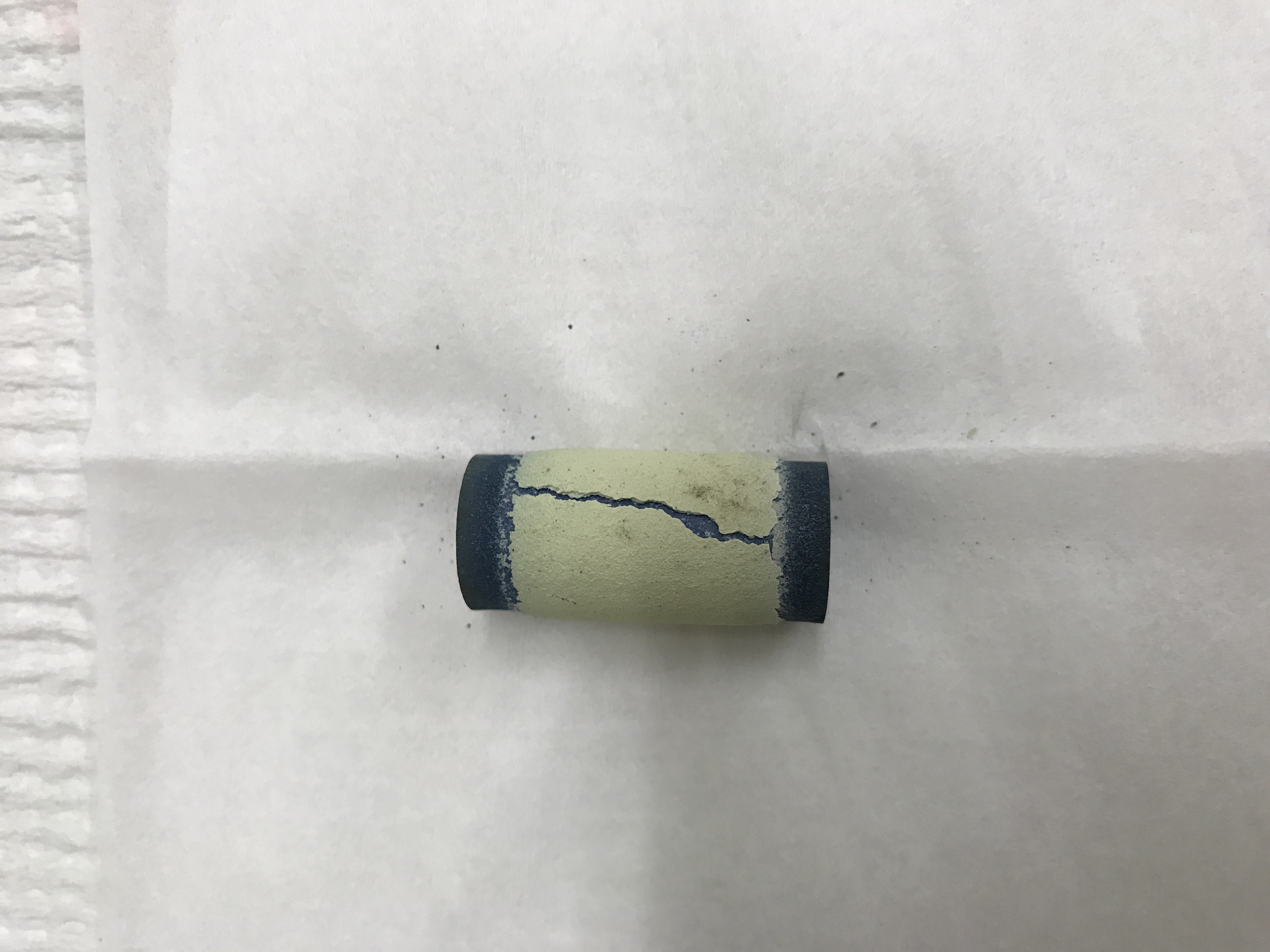 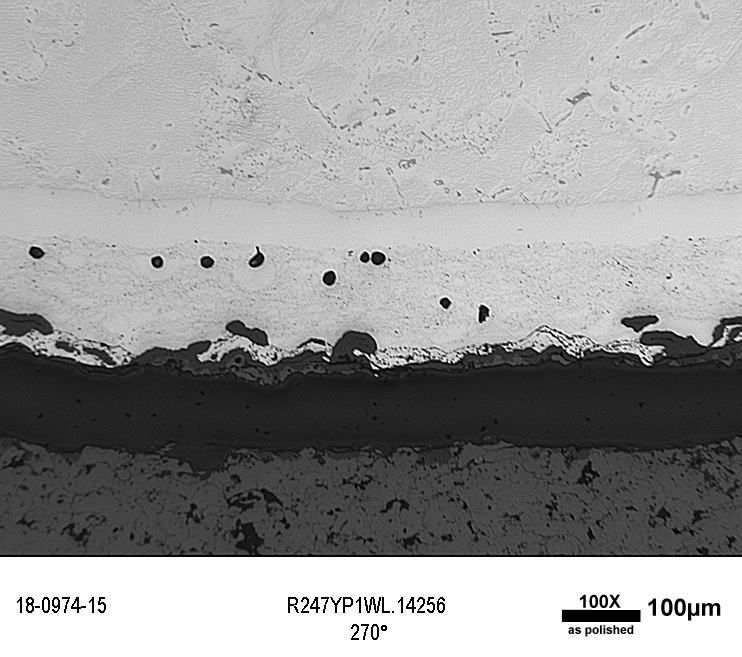 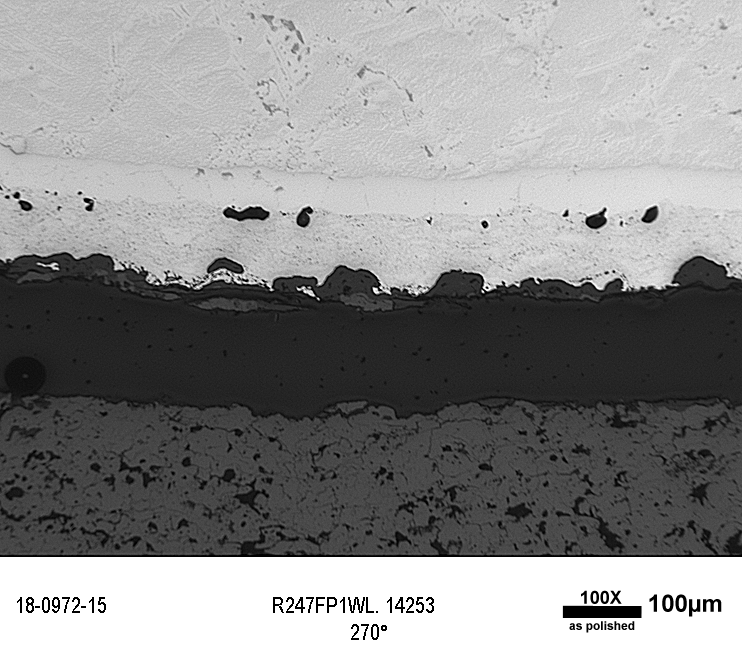 Porous YSZ
Porous YSZ
epoxy
epoxy
Flash Y-only Rod (2900 h)
Flash YHfSi Rod (2800 h)
Rod characterization:All coatings show similar residual stress in aluminaFaster alumina growth on VPS bond coatings with Y+Hf
(a)
(b)
Faster alumina growth on VPS
= faster alumina consumption
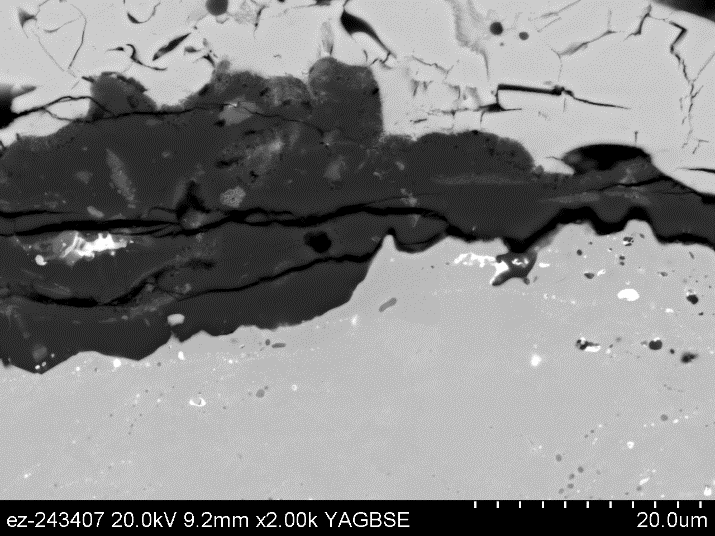 Similar alumina residual stress
YSZ
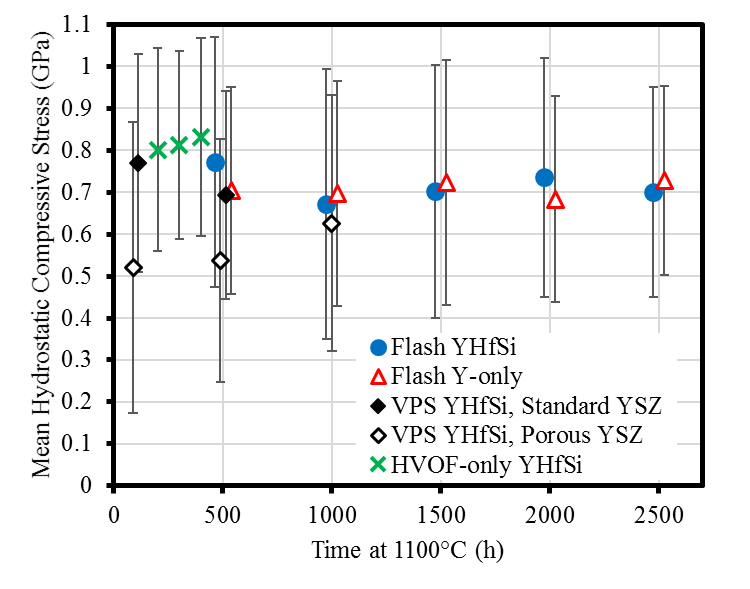 oxide scale
HVOF YHfSi, 2500 h
10 µm
YSZ
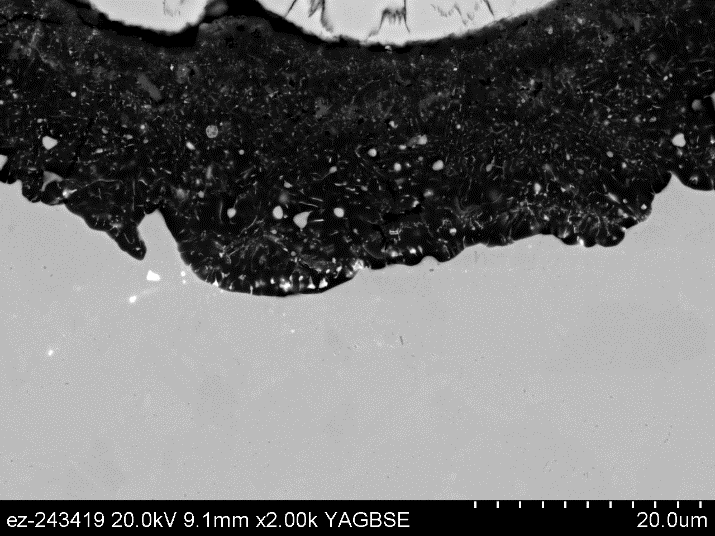 oxide scale
VPS YHfSi, 1200 h
10 µm
Oxidation extrapolation
Assuming parabolic kinetics
PSLS of rod specimens
Measure same location each time
SEM backscattered electrons
Z-contrast shows Y- & Hf-rich oxides
Lance et al. Surf. Coat. Tech. in press (presentation at ICMCTF 2019)
Had to try one more TBC experiment…Lots of questions about flash coating comparison to:100% APS bond coating and thicker flash coating
5 of each specimen type
LEAP:  1st Gen. Fiber-reinforced ceramic matrix composites deployed2nd Gen. to enable ≥65% combined cycle power generation efficiency
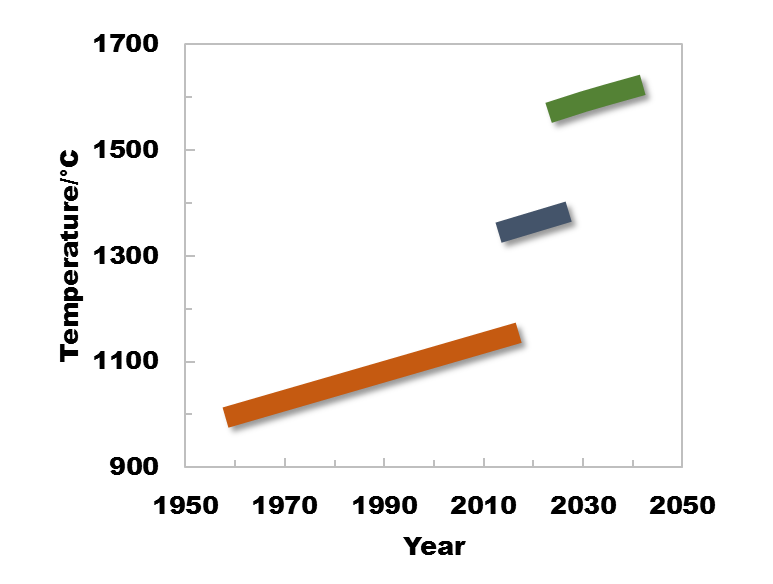 Structural materials temperature capacity
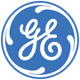 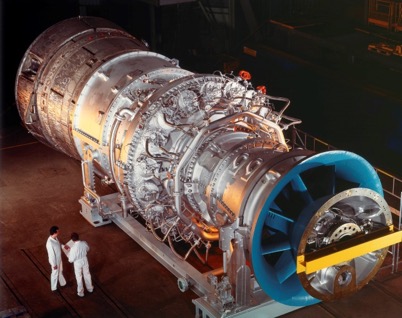 UHT
CMCs
~175oC
DOE turbine targets
SiC/SiC
CMCs
150oC
LEAP aero engine
DOE Impact: Next generation, ultra high efficiency, utility turbines may require ~1500°C structural materials capability AND 25,000 h lifetime (~10X increase vs. aero applications)
Superalloys/TBCs
CMC = Ceramic Matrix Composite, UHT = ultra high temperature
Past, Present & Future: ORNL Contributions to CMCs
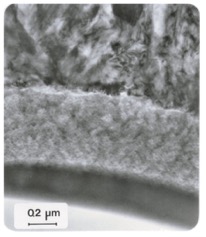 CVD SiC Matrix
Pyrolytic C Interlayer
Ceramic Fiber
New 
ceramics
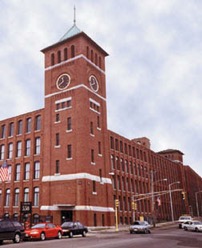 CVI 
matrices
After CFCC, GE invested
15 yr & ~$1.5B in CMCs
Malden Mills
CMC liner for
CHP (1999)
-Solar Turbines
-ORNL
-Pratt & Whitney
-BF Goodrich
-Honeywell
-ANL
UHT
Gen-2
Gen-1: Si-MI SiC matrices
Beyond SiC
SiC/SiC to engine market >25 yr
Si-free SiC/SiC
CFCC 
begins
CFCC
ends
ORNL future
2016
LEAP engine
BAP
arrives
2020
1970
1990
2000
1980
2010
1960
2030
ORNL: Vapor coating of 
ceramic fuel particles
(1992-2002) DOE Continuous
Fiber Ceramic Composite (CFCC) Program led by ORNL
in close collaboration w/ industry (e.g., GE).
      • Advanced CVI
      • Interfaces & coatings
      • Characterization 
      • Oxidation testing
ORNL Developed
forced-flow, thermal-gradient,
Chemical Vapor Infiltration (CVI) process
ORNL Recent: SiC/SiC 
for  accident tolerant
nuclear fuels, CVD ZrC
for Space Power.
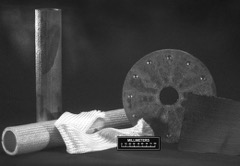 CVI : 1980s – 2000’s
(1994-2001) DOE Advanced Turbine Systems (ATS) Program transferred aero-engine technology to power generation
Thermal barrier coatings
Single crystal superalloys
100 mm
Where to get started in 2018 on EBCs?
Parameters
Coat high-purity CVD SiC (CMCs hard to find)
First experiments at 1425°C:  No Si bond coating
Coatings made at Stony Brook CTSR
What parameters to use?
Objectives:
FY18:  Does coating porosity affect performance?
FY19:  What does a lifetime model look like for CMCs in turbine?
What are failure mechanisms and reaction rates?
Milestone #1:  measure oxidation kinetics at 3 temperatures ±Si bond coating
What is failure criteria?
Milestone #2:  measure CTE of 2+ EBC components
Milestone #3:  initial estimate of critical temperature for 25,000 hr lifetime



Difficult to coat CVD SiC without bond coating
What parameters to use?
Does coating porosity affect performance?
Spray distance affects coating porosity: 100 vs. 180 mm
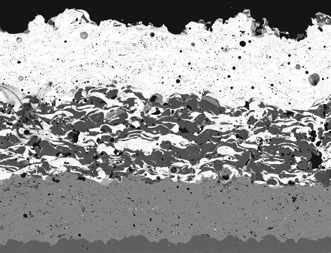 Ba-Sr-Al-Si-O
Mixed
Si
SiC
Exposures to H2O in several rigs at 1300°-1425°C
Nuclear Severe Accident Test Station
1-h cycles: automated cyclic rigs
(10 min cool in lab. air)
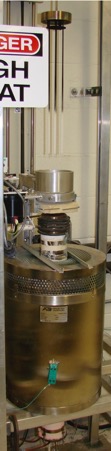 lid
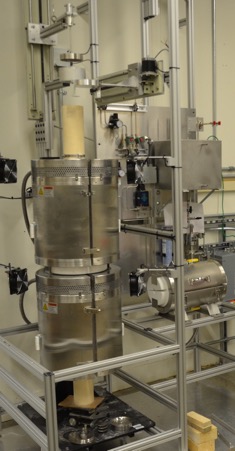 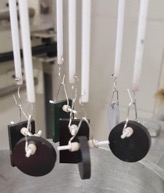 furnace
1500°C
maximum
1700°C
maximum
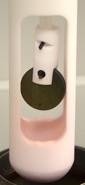 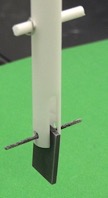 Current: 
maximum 1300°C
New rig:
>1400°C
Start at 1425°C with bare SiC specimens
High temperature furnace:
Gas flow
~16 cm/s in steam (slow relative to turbine)
~6 cm/s in air (500 cc/min)
Expected mass loss due to Si(OH)4 evaporation
Similar mass loss for both CVD SiC and Hexoloy
Improved holder made for exposures in TGA at 1425°C
TEM:  Thicker scale formed in steam and finer porosity
Note: different magnification
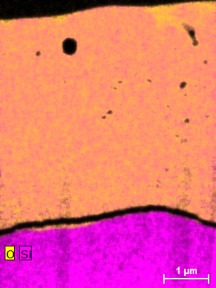 100 h, steam
100 h, dry air
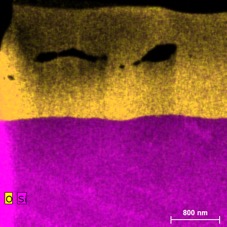 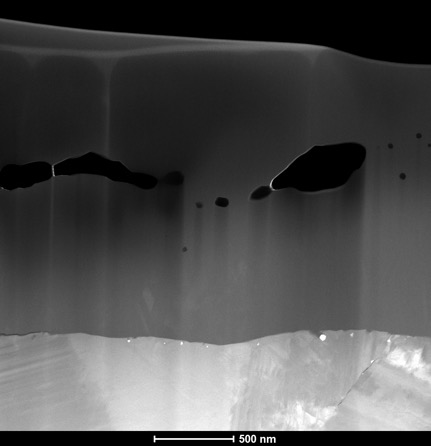 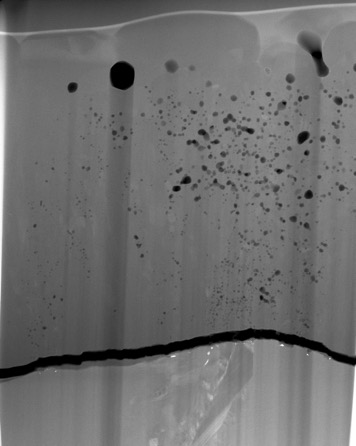 Scale
Voids/porosity
TEM annular
dark field
Substrate
1µm
Crack parallel to the matrix/scale interface
1.8±0.04 µm
4.9±0.5 µm
1425°C exposures: similar mass change for 4 coated SiC
5 x 20-h cycles in 100% H2O
Gas flow rate ~16 cm/s 100% steam
Only one side of CVD SiC specimen coated with sprayed Yb2Si2O7 
Similar mass loss for all 4 specimens
Comparisons to isothermal uncoated CVD SiC specimens
No thermal cycling on uncoated SiC
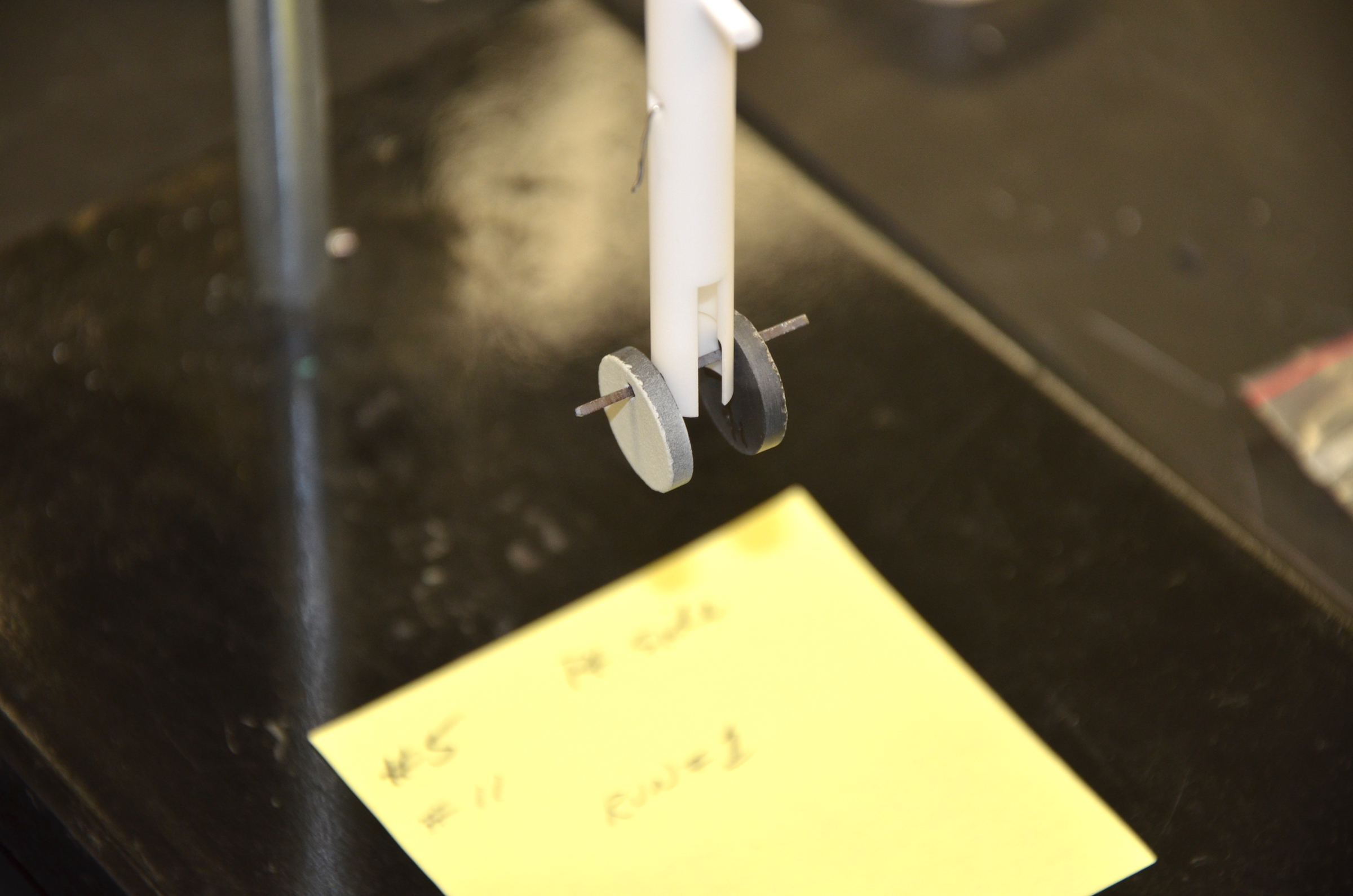 Yb2Si2O7 coated CVD SiC: D porosity by spray distance100 mm (15.4±1.8%) vs. 180 mm (13.1±3.4%)2nd parameter:  1300°C pre-anneal to crystalize Yb2Si2O7
Poor EBC adhesion without anneal
With anneal:
Not much better
Light microscopy
After 100h, 1425°C, 100% steam
Sections showed reaction products under EBC all were similar in thickness to uncoated SiC:  no EBC effect
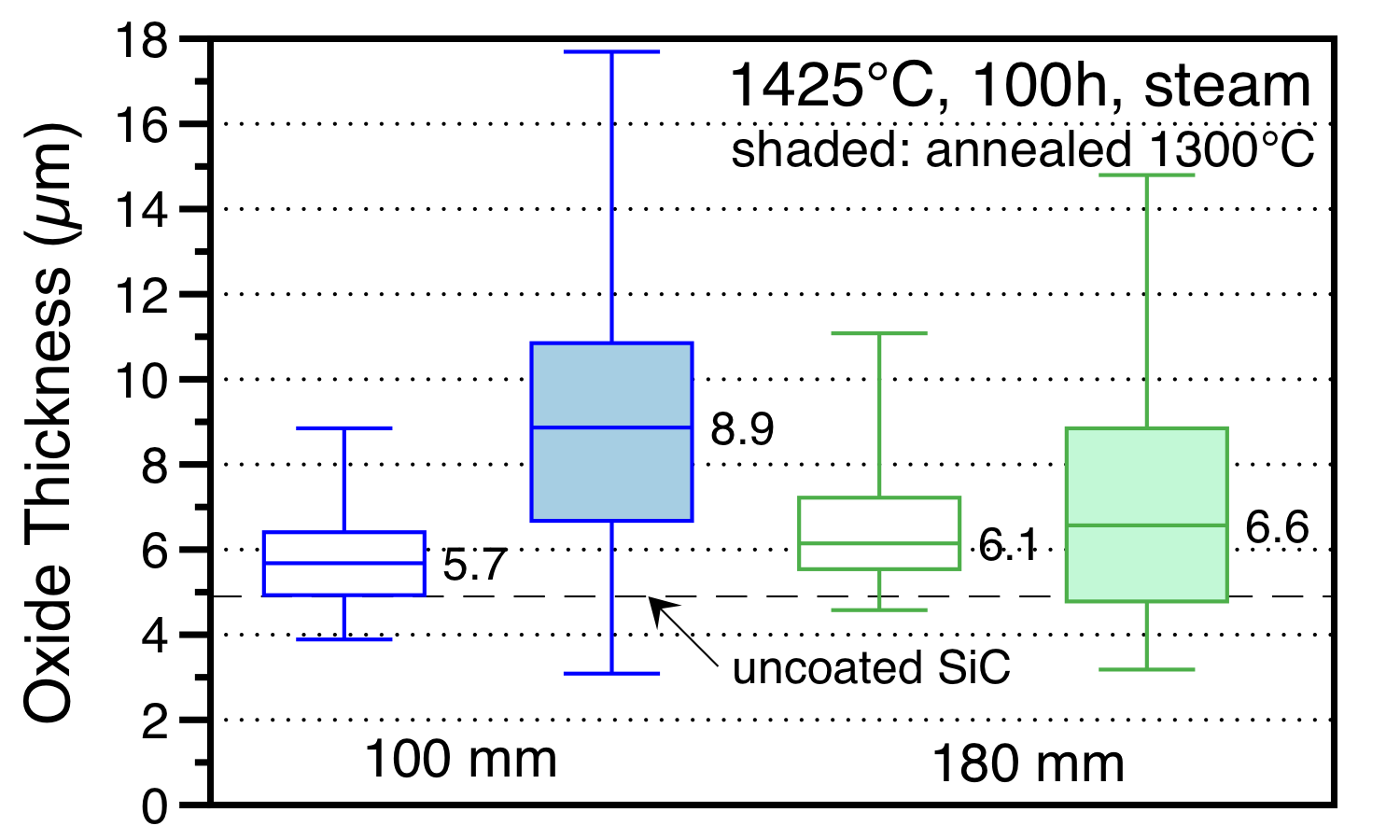 Thicker oxide than formed on bare SiC
After 100h, 1425°C, 100% steam
Issue with Al contamination at 1425°C in steamReaction of Al2O3 specimen holder and reaction tube
SEM/EDS maps
Annealed 180 mm spray distance after 100h, 1425°C, 100% steam
All future EBC specimens will be annealed1300°C:  EBCs without anneal failed within 20 1-h cycles
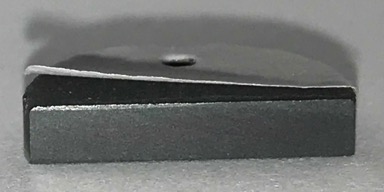 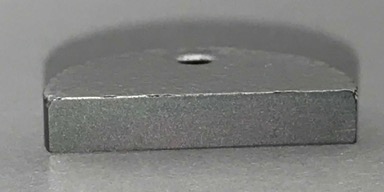 All images after 20, 1-h cycles
 in air+90%H2O
100 mm spray distance
All specimens cut first
No anneal prior to cycling
Annealed 4h/1300°C
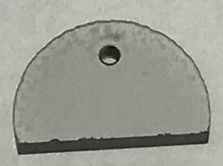 180 mm spray distance
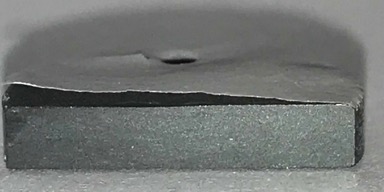 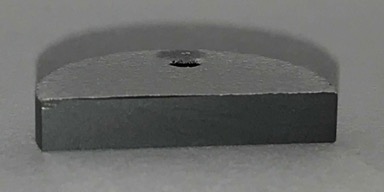 With annealing, coatings survived 500 1-h cycles in air+90%H2O
YbDS
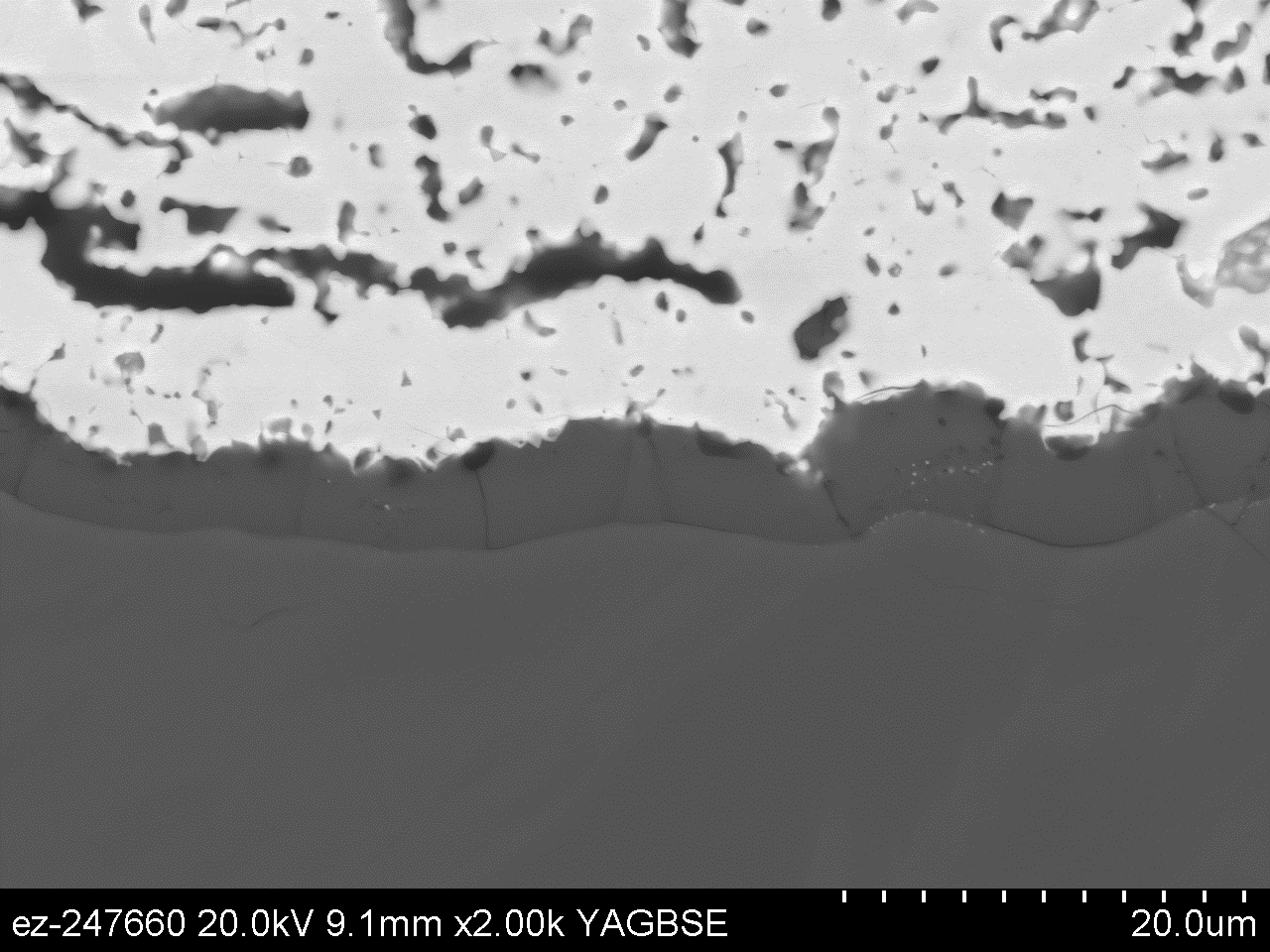 Silica
20µm
SiC
With & without Si bond coating, EBC was effective at 1300°C in reducing SiO2 thickness after 500 x 1-h cycles
Measured SiO2 thickness
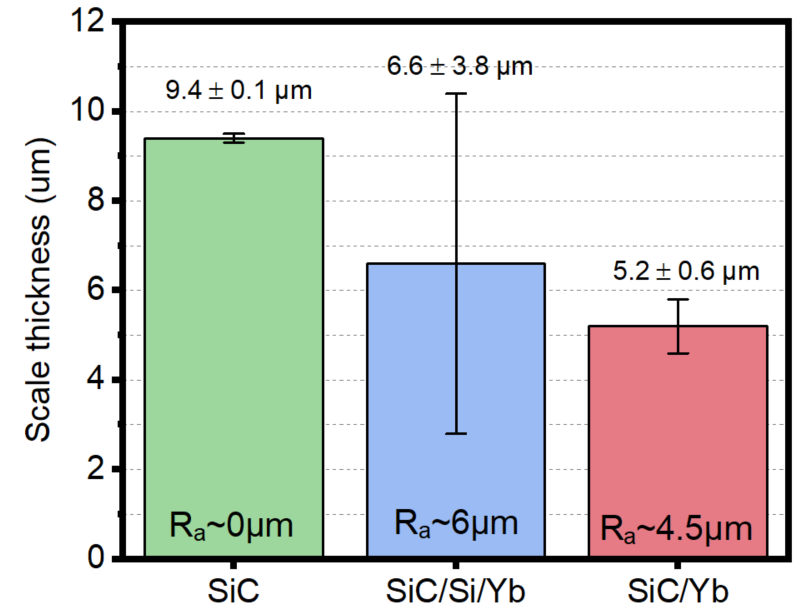 Part of FY19 Milestone #1
Reduced silica thickness:  EBC effective
Initial CTE measurements
SiO2 and SiC specimens:
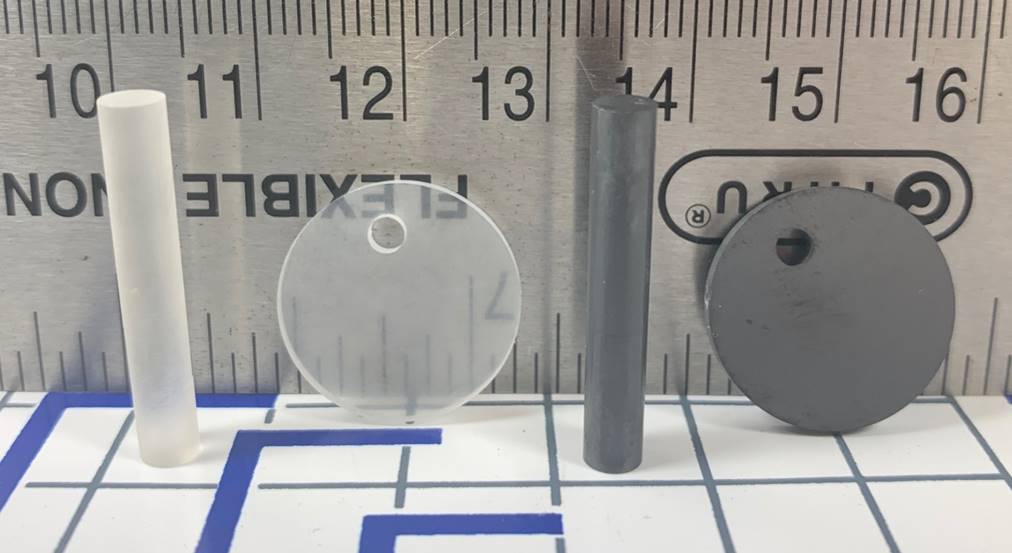 SiC Δa ~ 4 at 1200°C
Making Yb2Si2O7 and Yb2SiO5 samples
Part of FY19 Milestone #2
Thermal (cooling) stress:  sox = - Eox•ΔT•(aalloy - aoxide)/(1-u)

Strain Energy:  W = f(doxide) :  dspall = f(ΔT•Δa)-2 (critical scale thickness for spallation)
Initial CTE measurements
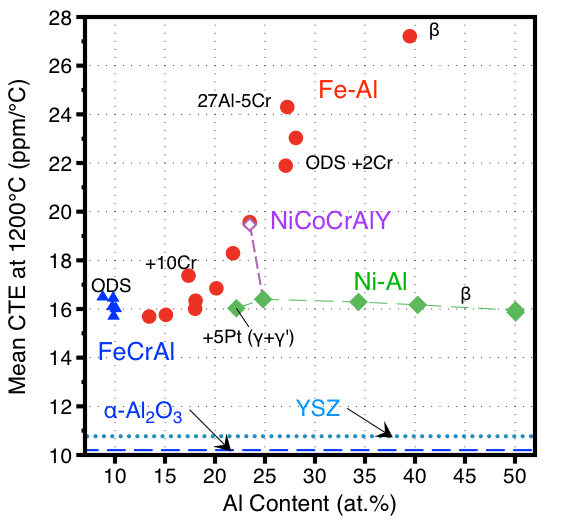 If NiAl: Da ~5.8
d=10 µm at 1200°C
Then SiC: Da ~4
d=15 µm at 1400°C
& Si:  Da ~3.4
d=21 µm at 1400°C
SiC Δa ~ 4 at 1200°C
Thermal (cooling) stress:  sox = - Eox•ΔT•(aalloy - aoxide)/(1-u)

Strain Energy:  W = f(doxide) :  dspall = f(ΔT•Δa)-2 (critical scale thickness for spallation)
Annealing: more affect on EBC performance than porosity
1st batch of EBC specimens evaluated with two porosity levels
Yb2Si2O7 on CVD SiC with and without annealing
No coatings were protective at 1425°C
Better 1300°C adhesion after initial 4h/1300°C anneal
Experimental procedure being evaluated in high T steam
Issue with alumina contamination
Assessing the next generation of EBC’s for power generation
Is 25,000 h lifetime viable?
Collecting more data at 1250°-1350°C
With and without Si bond coating
Collecting CTE data to model failure
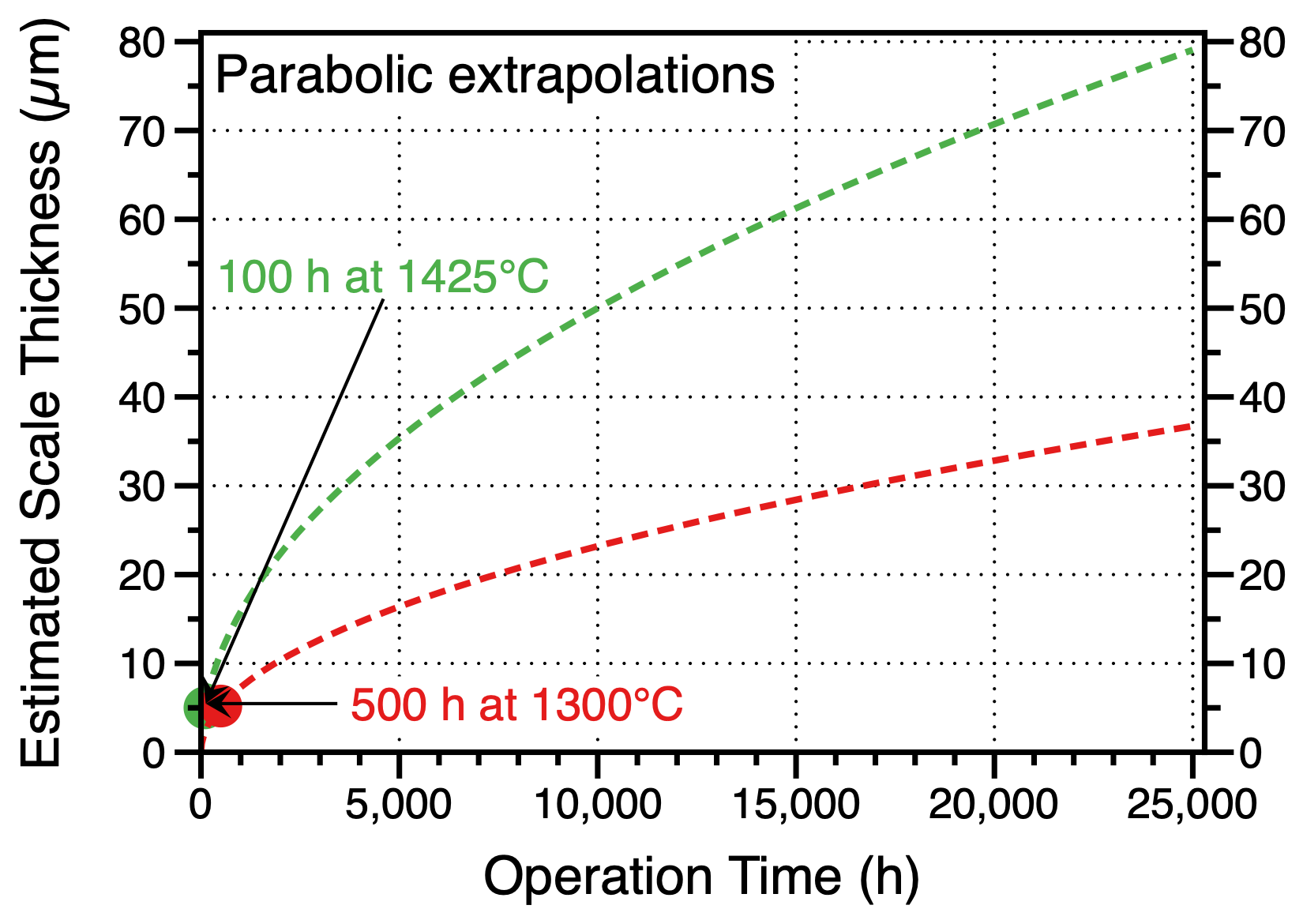 Backup slides
1300°C:  EBCs without anneal failed within 20 1-h cycles
All images after 20, 1-h cycles in air+90%H2O
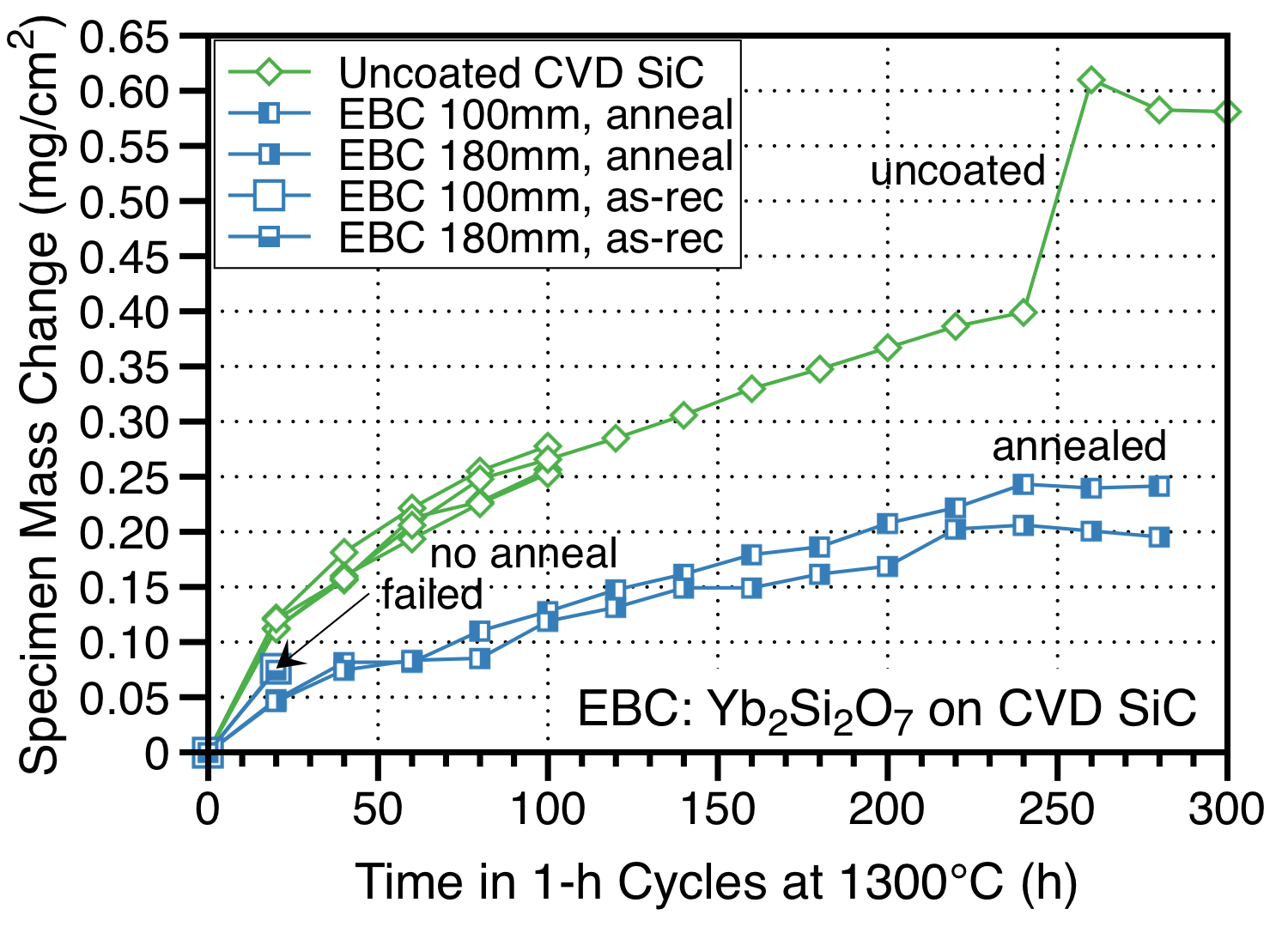 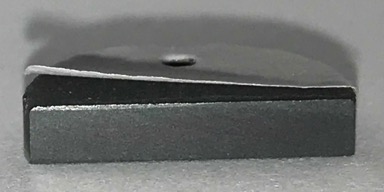 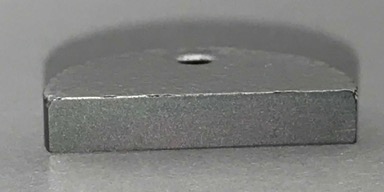 100 mm spray distance
No anneal prior to cycling
Annealed 4h/1300°C
180 mm spray distance
All specimens cut first
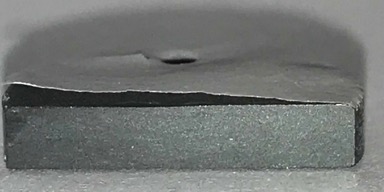 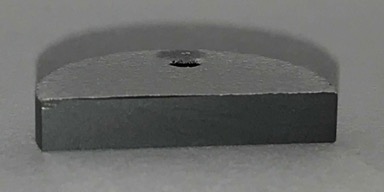 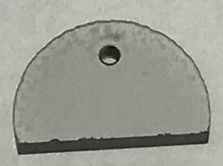 Ran two more flash-coated specimens to 300 cycles:YHfSi flash coating:  Al was more depleted in HVOF layer
SEM images
Aluminum EDS Concentration Maps
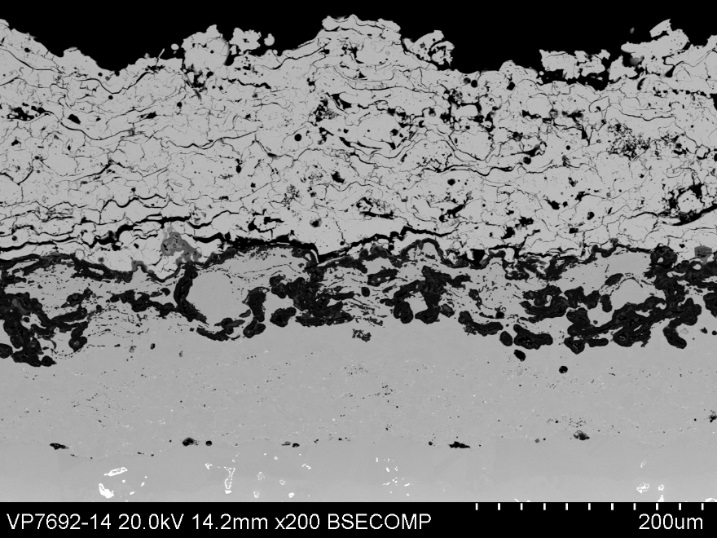 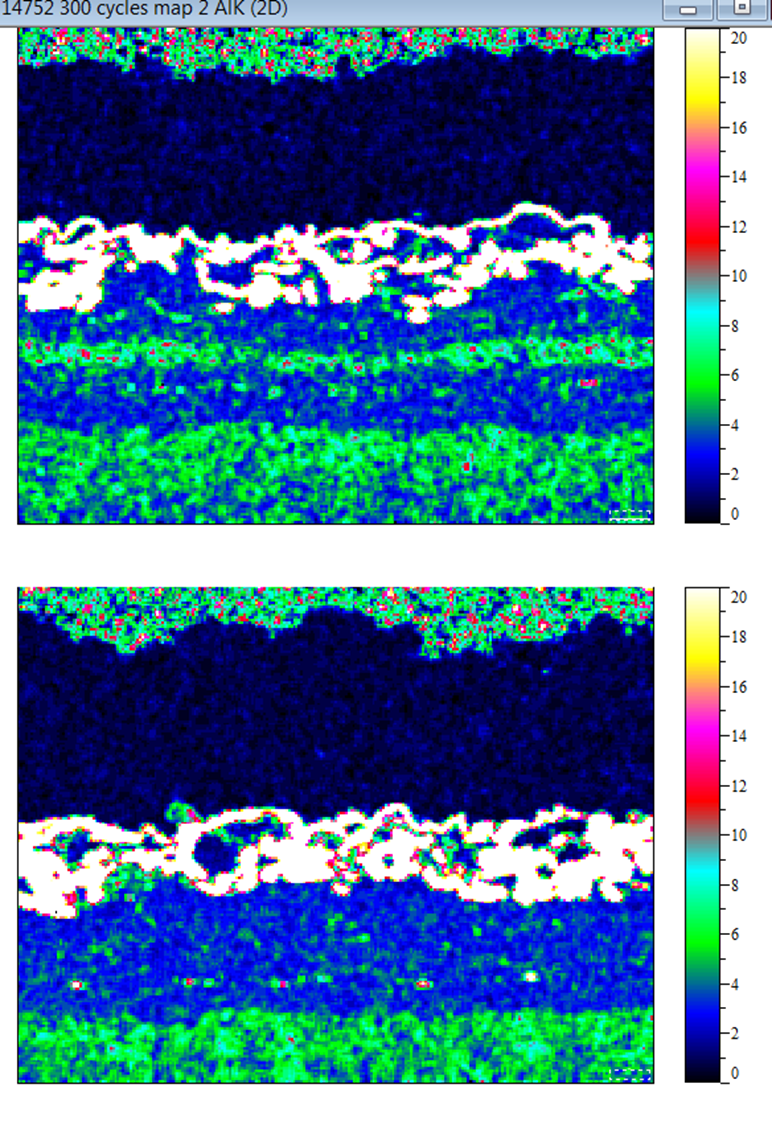 YHfSi Bi-layer
Al wt.%
Al2O3
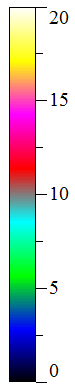 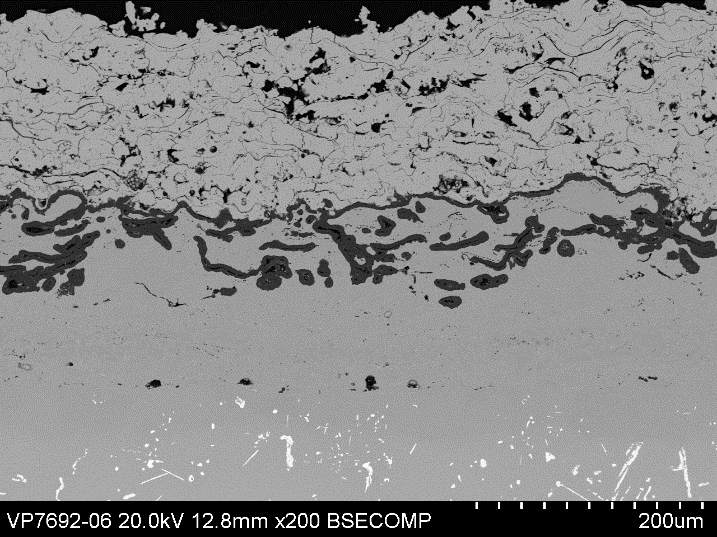 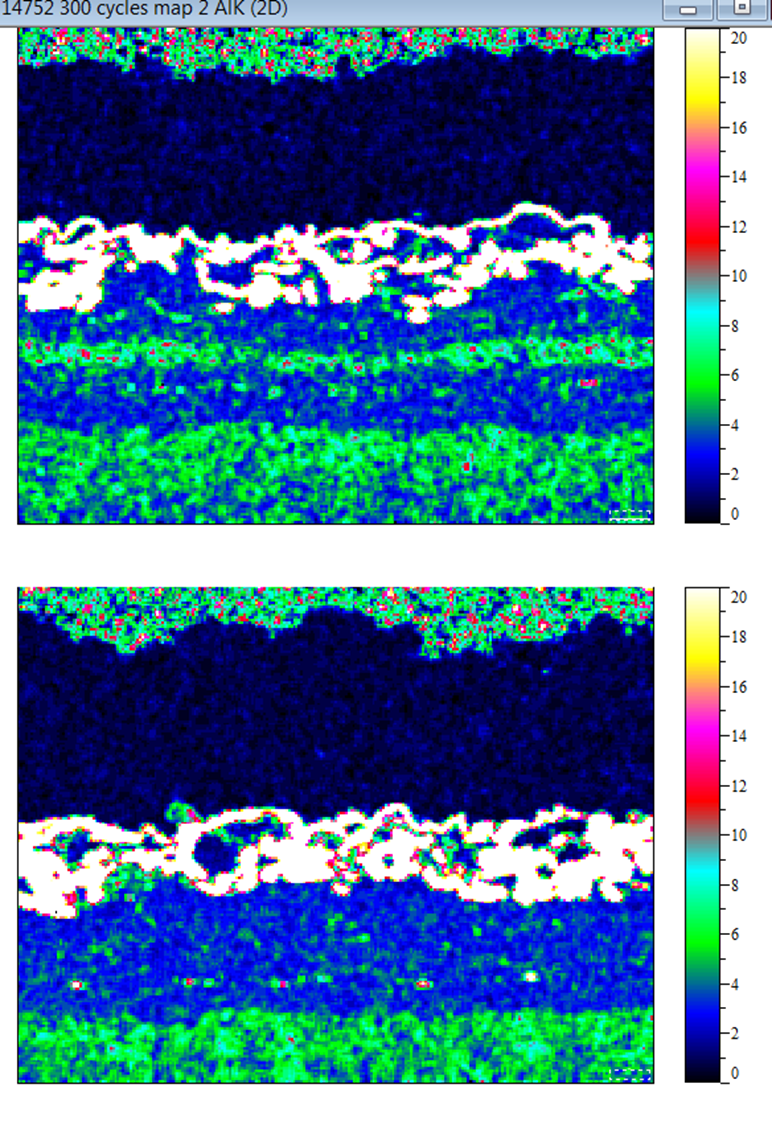 Y-only Bi-layer
Al2O3
100 µm
100 µm
β-NiAl
After 300 1-h cycles at 1100°C in air+10%H2O
YHfSi:  more oxide = more Al consumed = shorter life
[Speaker Notes: These are two NOT FAILED sections. 
We didn’t think there would be a large difference. 
The finer splat size in the YHfSi outer flash coating compared to the Y-only flash coating in the as sprayed condition leads to more oxidation and more rapid Al depletion and earlier lifetimes. Therefore, the benefits of having an APS flash coat layer are partially offset for the YHfSi coating by too much internal oxidation.]
Failure microscopy: HVOF and flash-coat differences
YHfSi HVOF-only, 620 cycles
YHfSi Flash, 760 cycles
Y-only Flash, 1080 cycles
YSZ
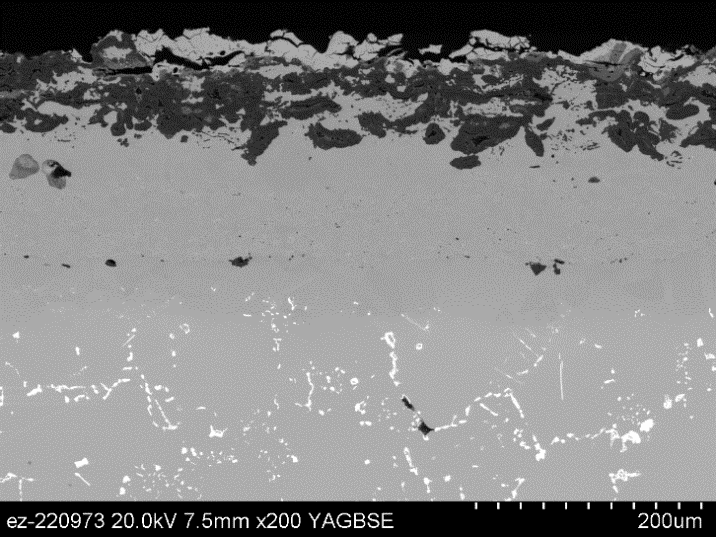 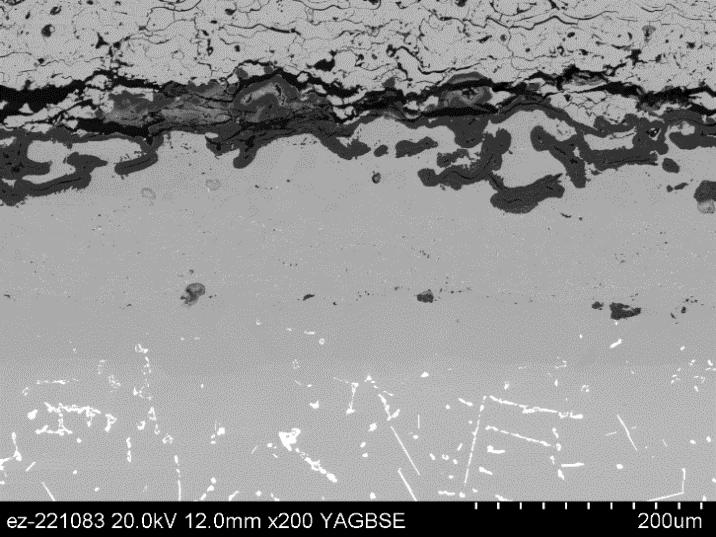 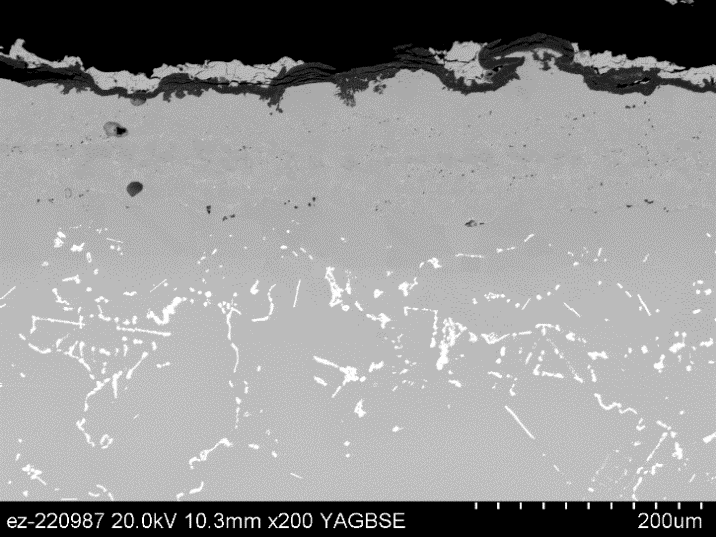 100 µm
100 µm
100 µm
HVOF-only: smoother interface, more uniform oxide
Much more oxide formed with flash coatings
Underlying HVOF layer inhibited superalloy oxidation
Intermixed metal/oxide layer:  inhibited interface crack growth
Intermixed metal-oxide layer:  did it create a graded interface & reduce CTE mismatch?
[Speaker Notes: which may explain its earlier failure as the interfacial crack can easily extend across the entire specimen without deflecting
We grade to Al2O3 not YSZ. 
Segue: It is hard to make comparisons after failure because they each lasted different cycle times, so we took another samples and cycled to 100 and 300 cycles.]
Starting bond coating conditions
Starting Bond Coating Thicknesses
Starting Roughness and Fractal Dimension
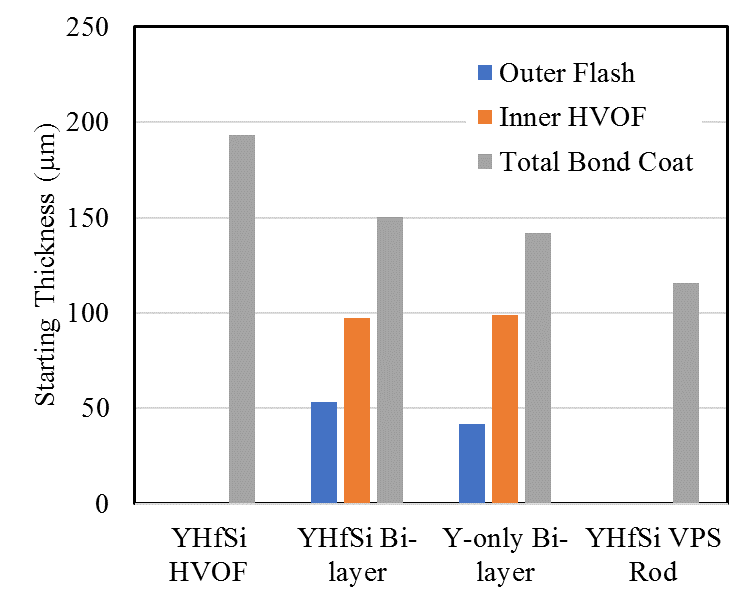 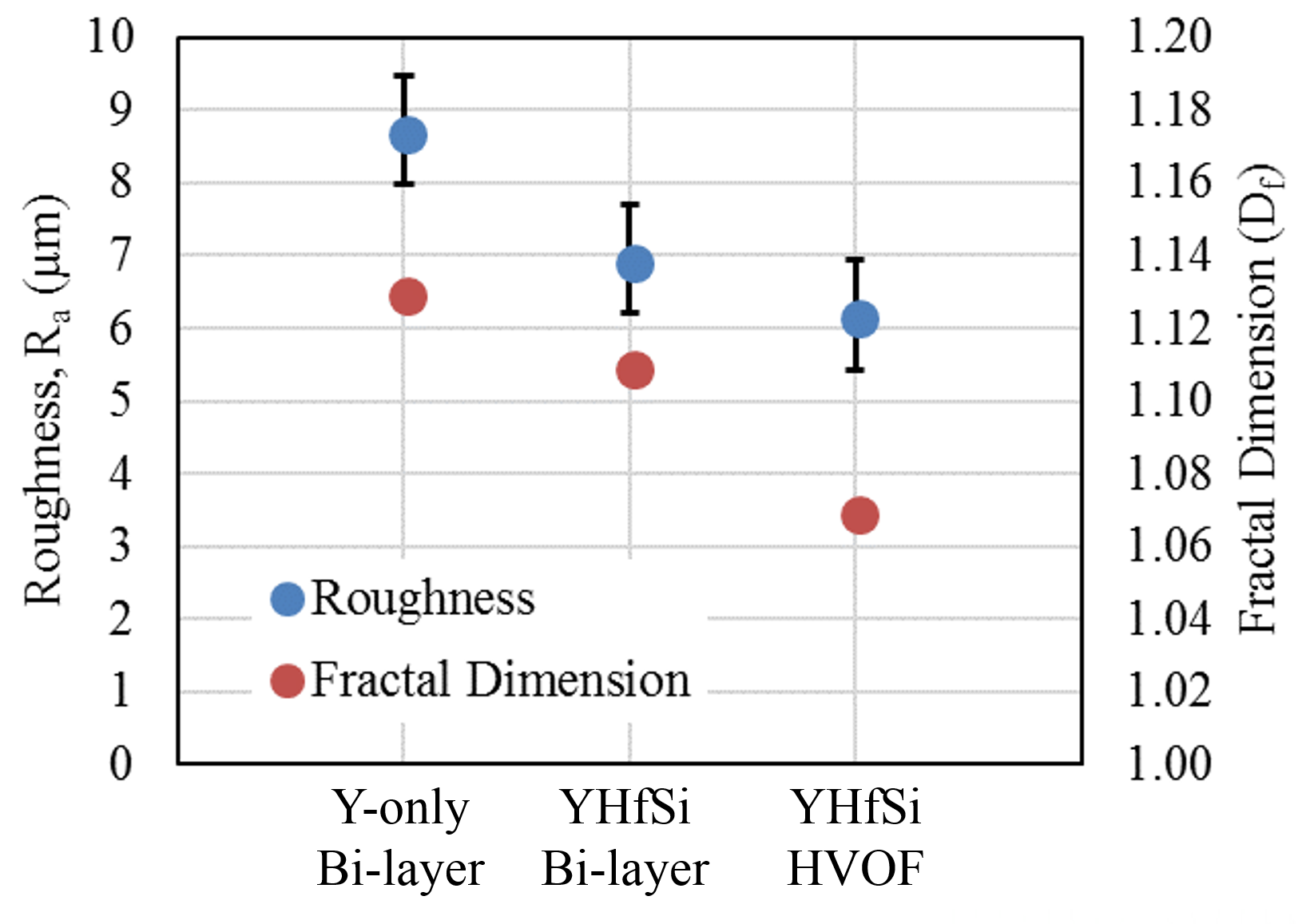 HVOF-only coating slightly thicker (but had lowest life)
Roughness did increase with flash coating
Measured fractal dimension (Df) as described by Nowak et al. (Jülich)
Fairly small differences measured to explain 12% and 71% increase in lifetime
[Speaker Notes: Roughness was significantly lower than reported for other bond coatings. 
Just state what the thicknesses were; don’t apologize. 

Couldn’t test the effect of this parameter like Nowak did. 
We are working on the fractal dimension like Nowak. 
Summit density]
200 µm
In-situ coating characterization using PLPS through YSZ
5 cycles at 1100 °C
100 cycles at 1100 °C
1-h cycles in ”wet” air (10%H2O)
b
a
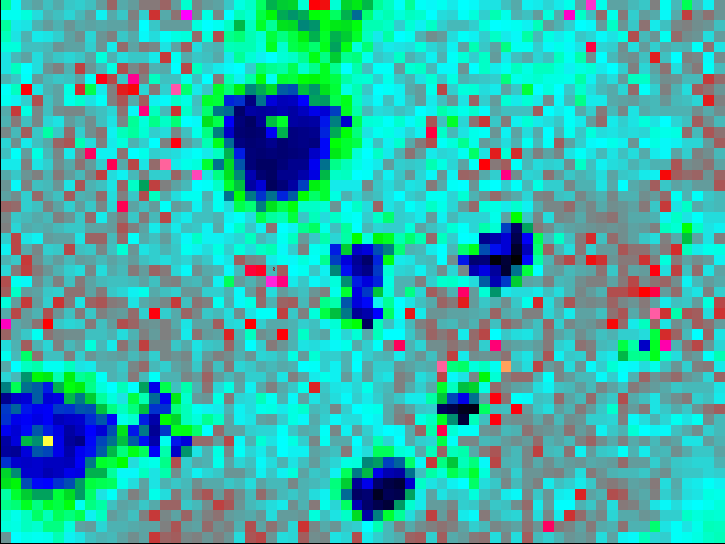 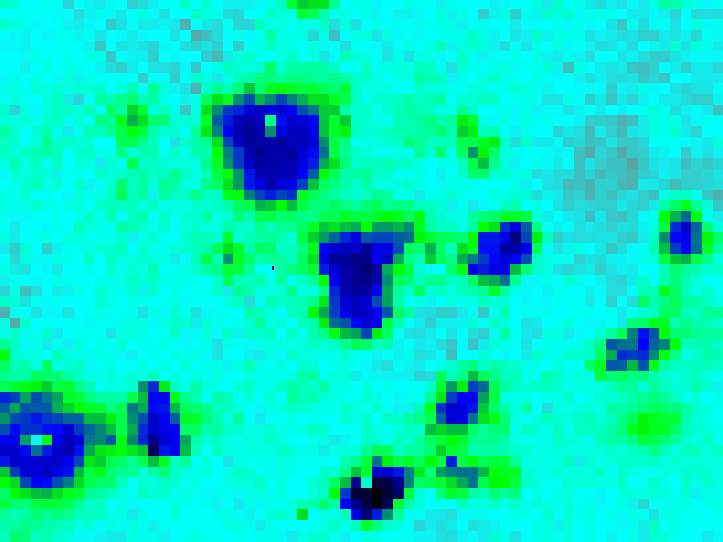 Compressive
Stress (GPa)
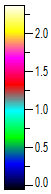 300 cycles at 1100 °C
100 cycles at 1150 °C
d
c
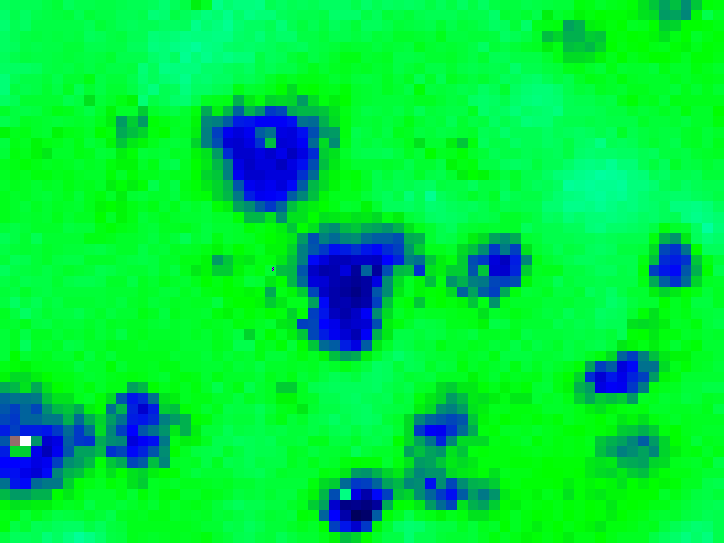 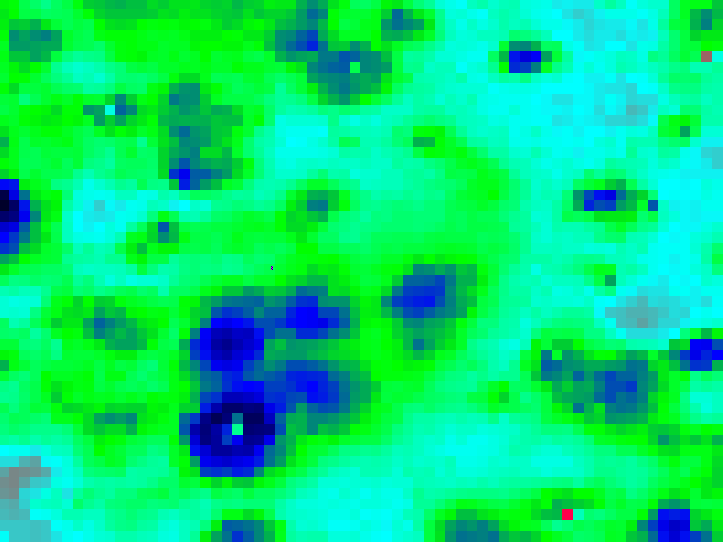 PLPS: photo-stimulated luminescence piezospectroscopy
Is roughness really the “flash” coating advantage?Stony Brook:  could not correlate roughness with lifetime
1100°C (2102°F)
24-h cycles
Laboratory air
3 specimens/group
15 profilometry measurements to determine roughness
PLPS results:  very weak signal through 300µm top coating
Similar residual stress in alumina scale on both bond coatings
Higher residual stress in flat disk specimen compared to rods
2nd Iteration Model of 900°C (1650°F) coating performance
Experiments (isothermal)
Model predictions at 900°C (DICTRA)
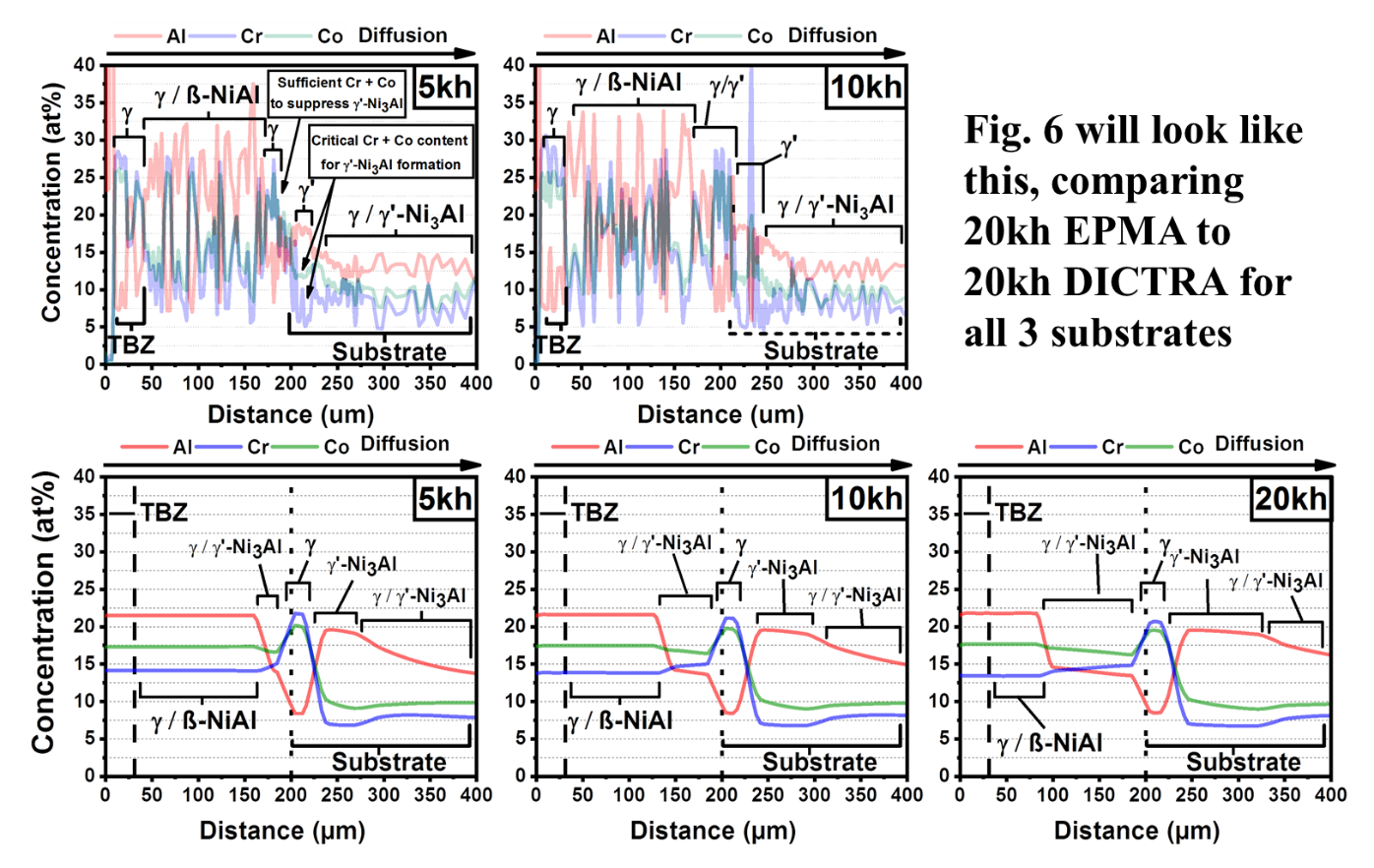 Concentration (%)
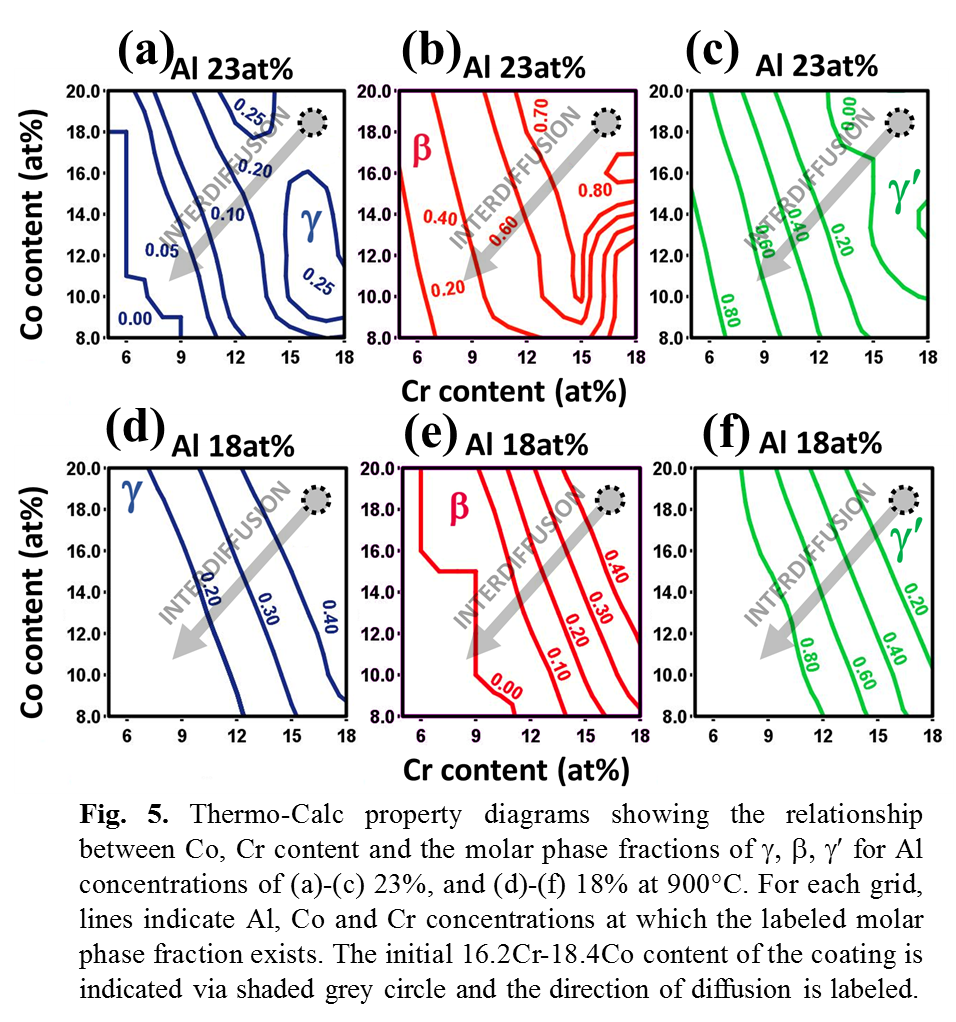 Molar Phase Fraction
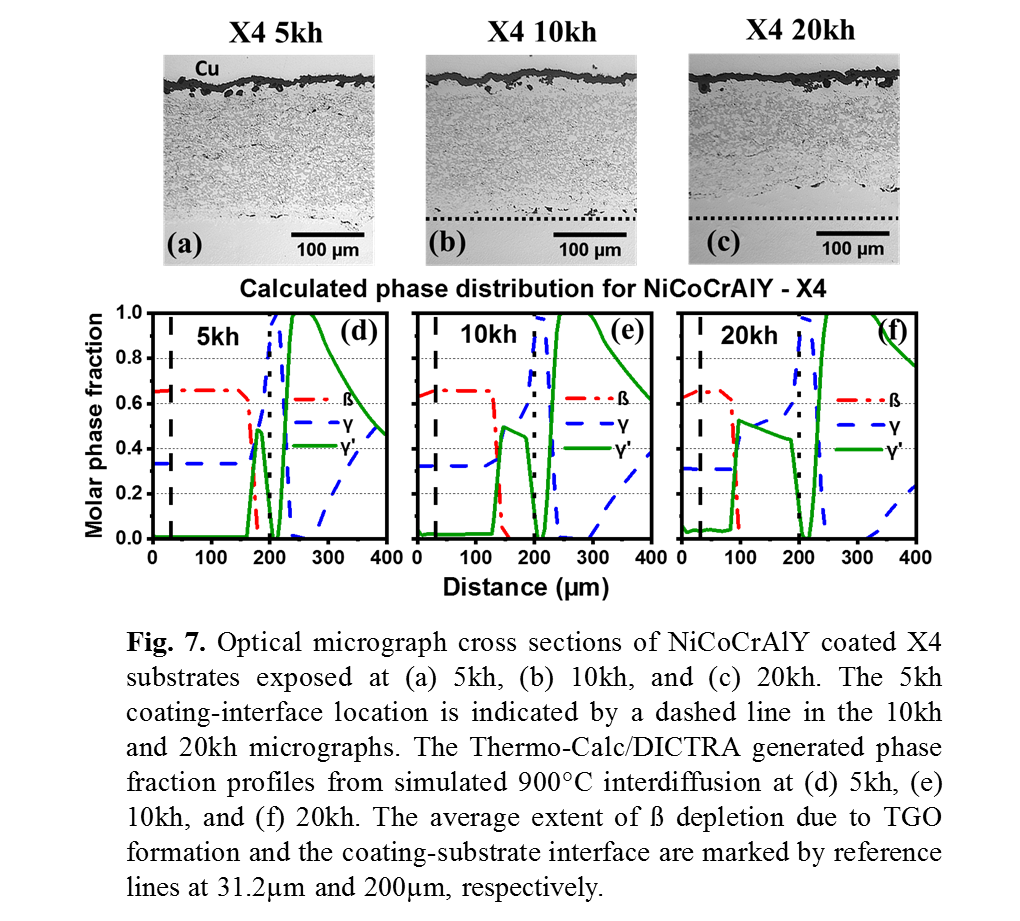 Results by K. Kane (VCU) and R. Pillai (ORNL)
Distance (µm)
Cr content (%)